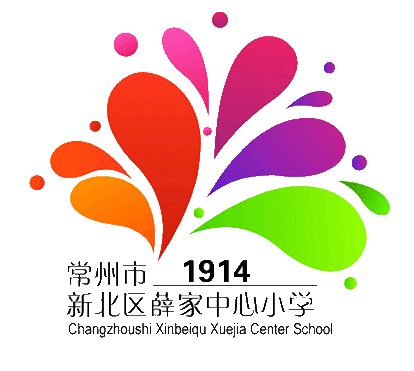 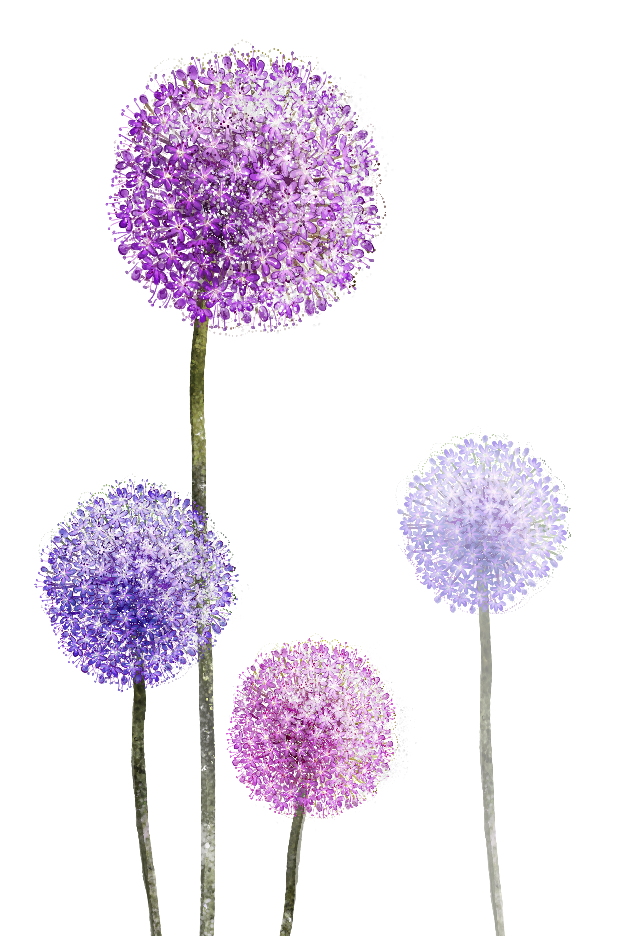 规则促和谐，诚心育善真
——薛家中心小学7—9周常规点评
01
规则促和谐
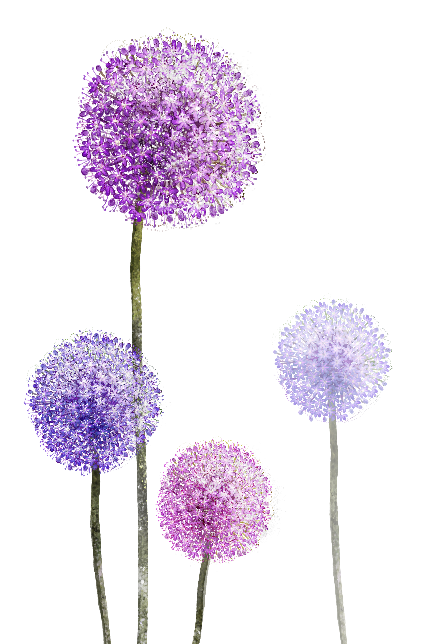 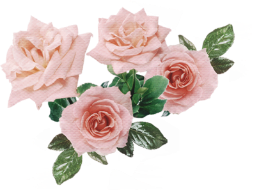 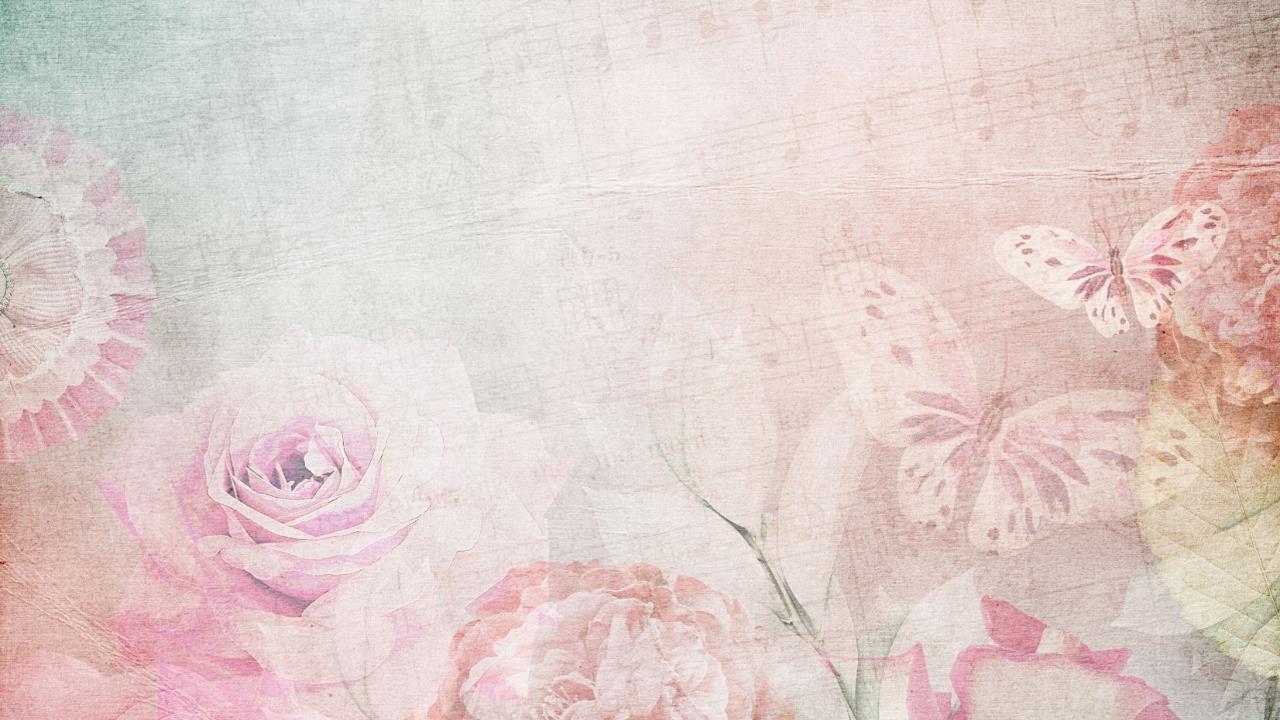 晨读
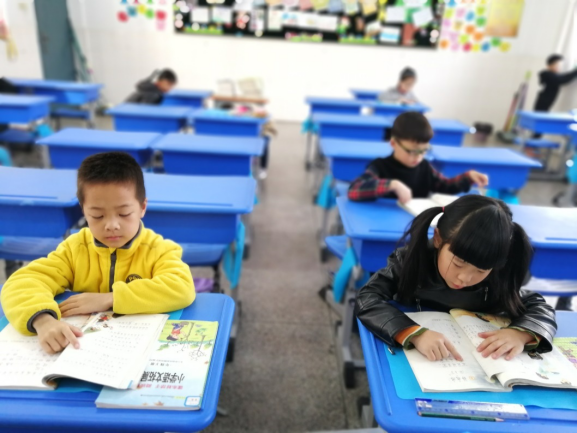 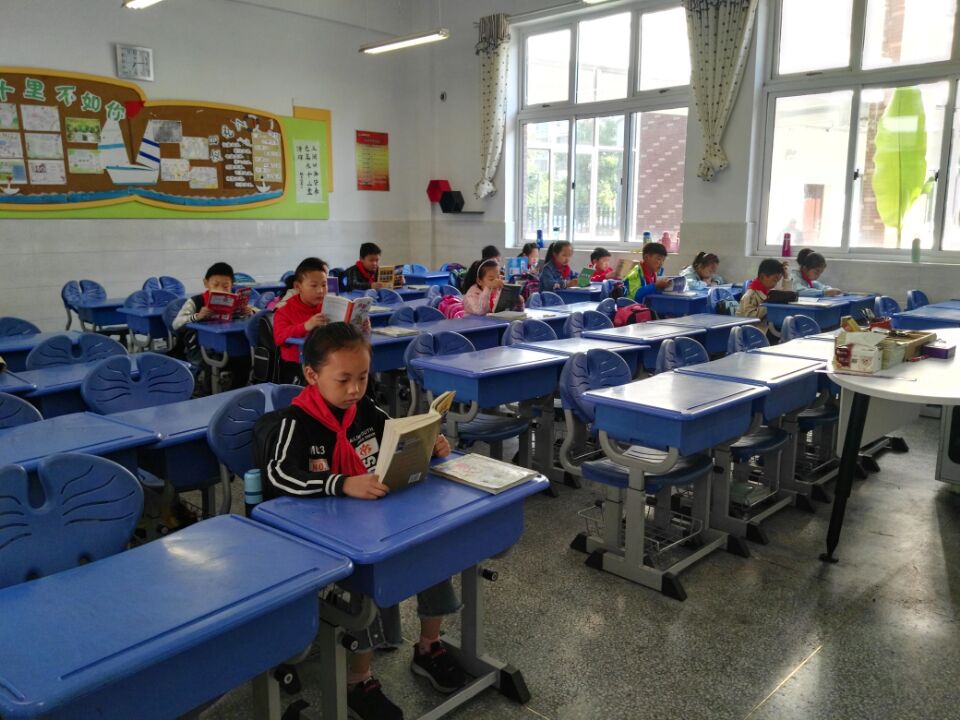 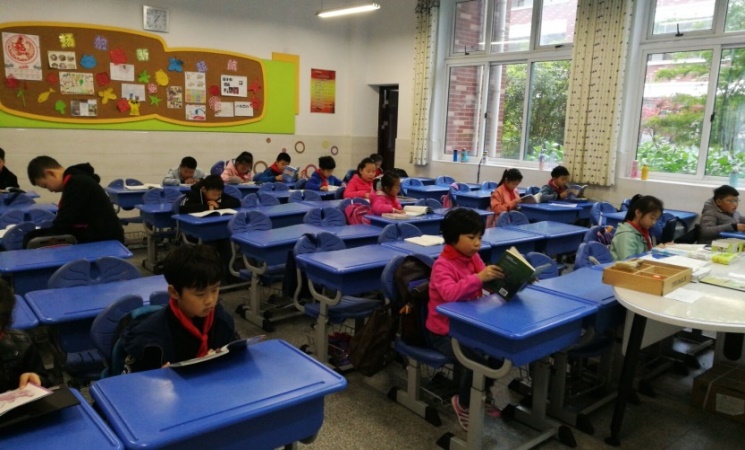 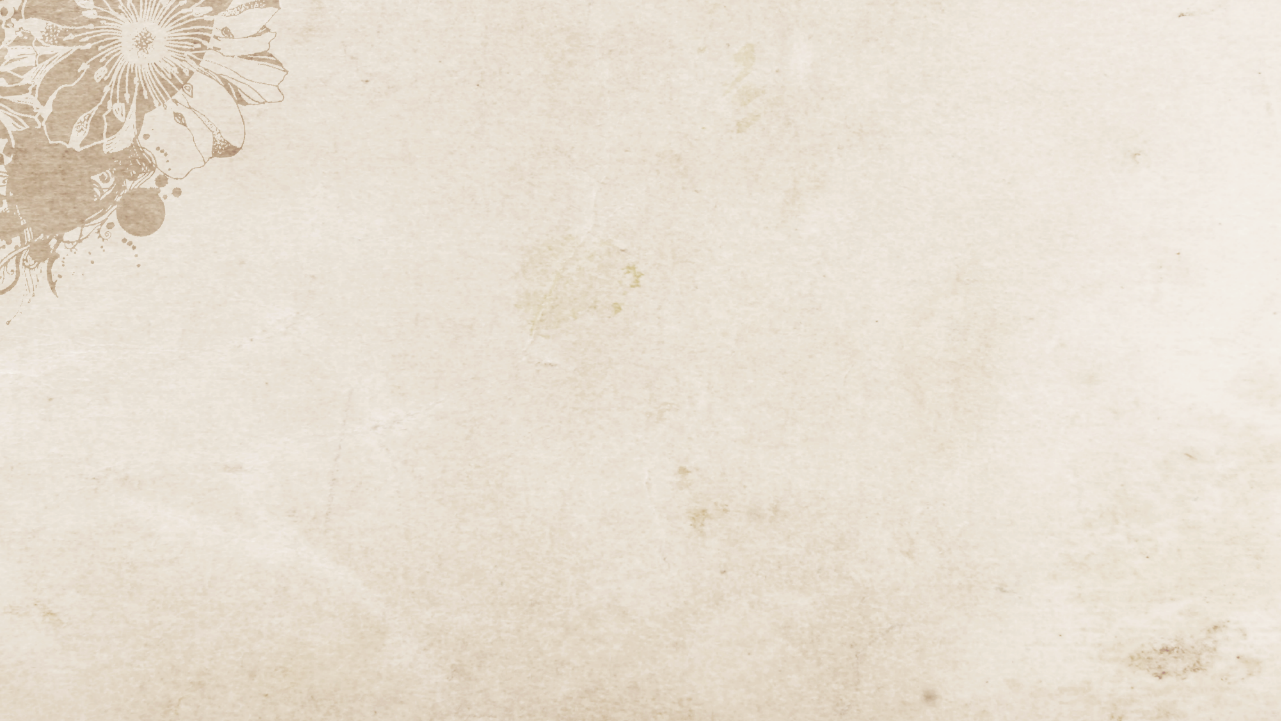 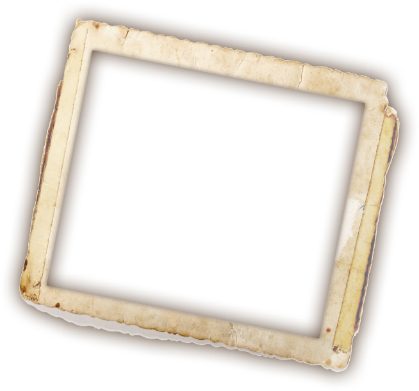 早读
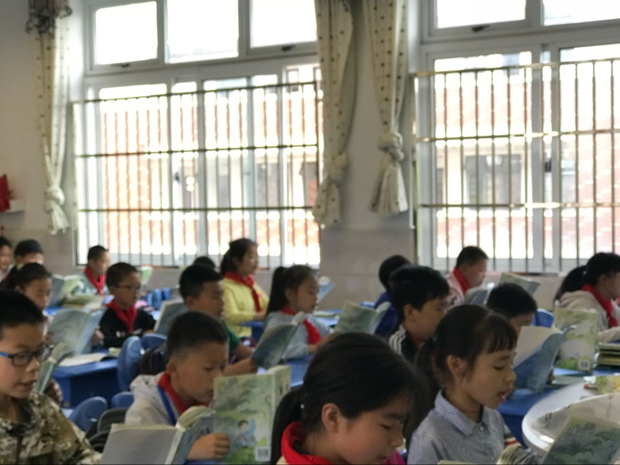 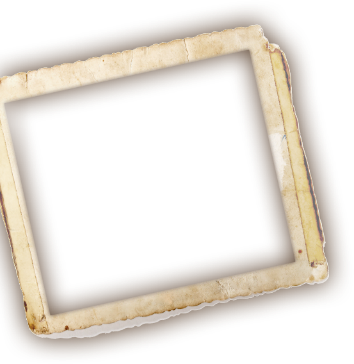 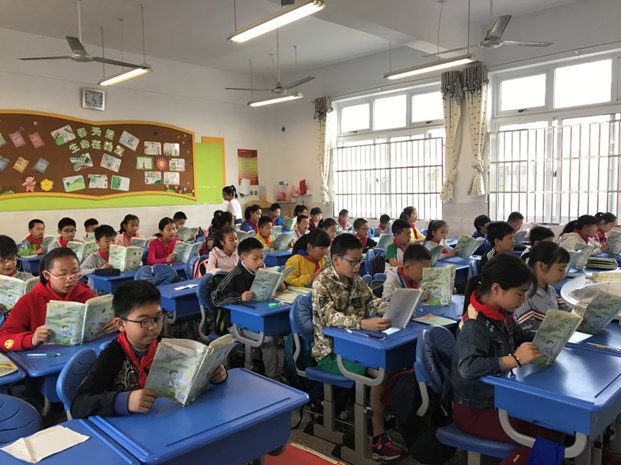 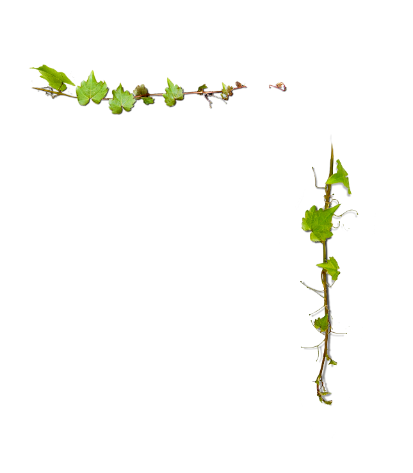 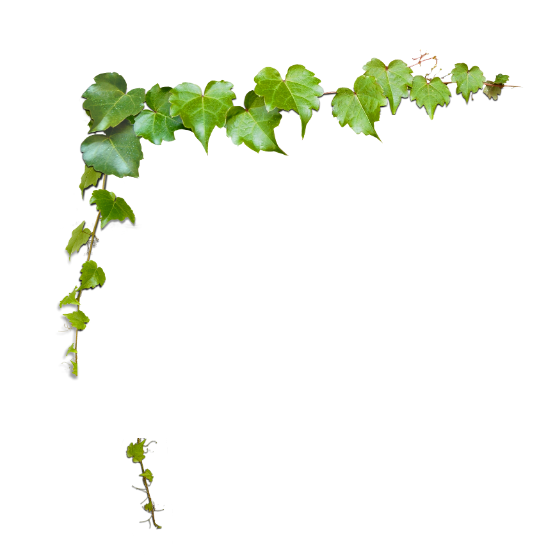 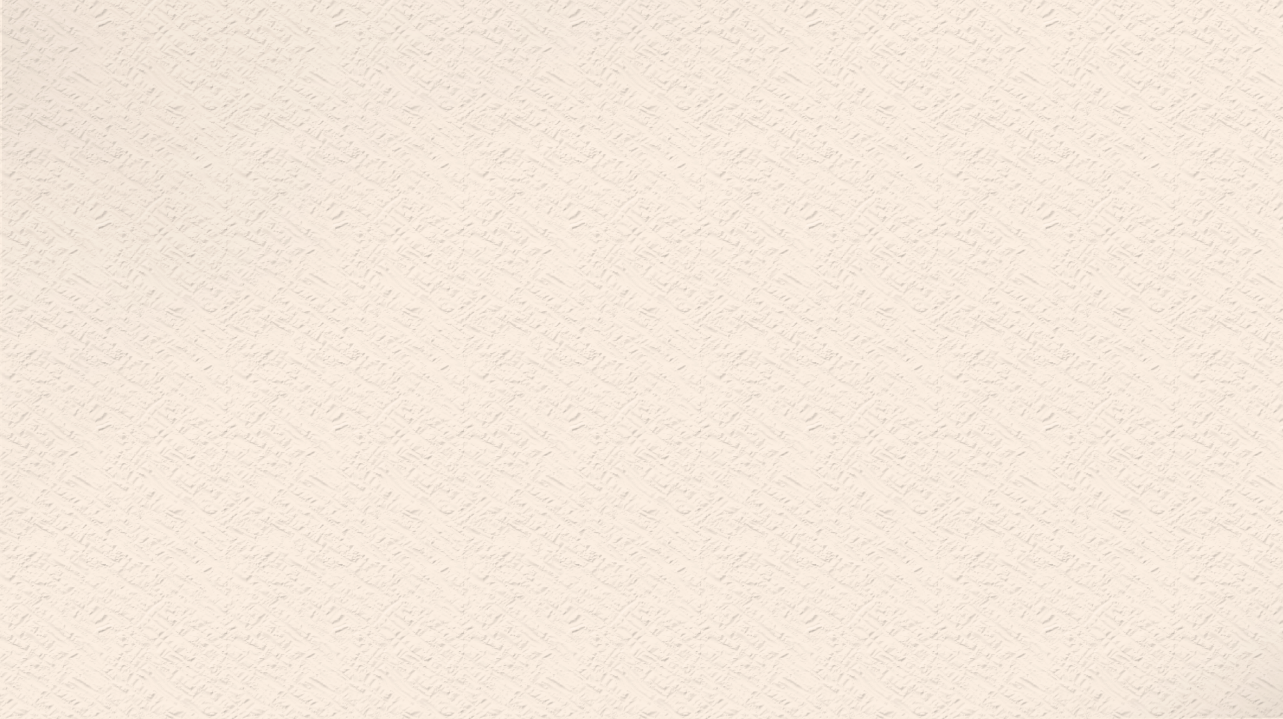 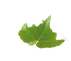 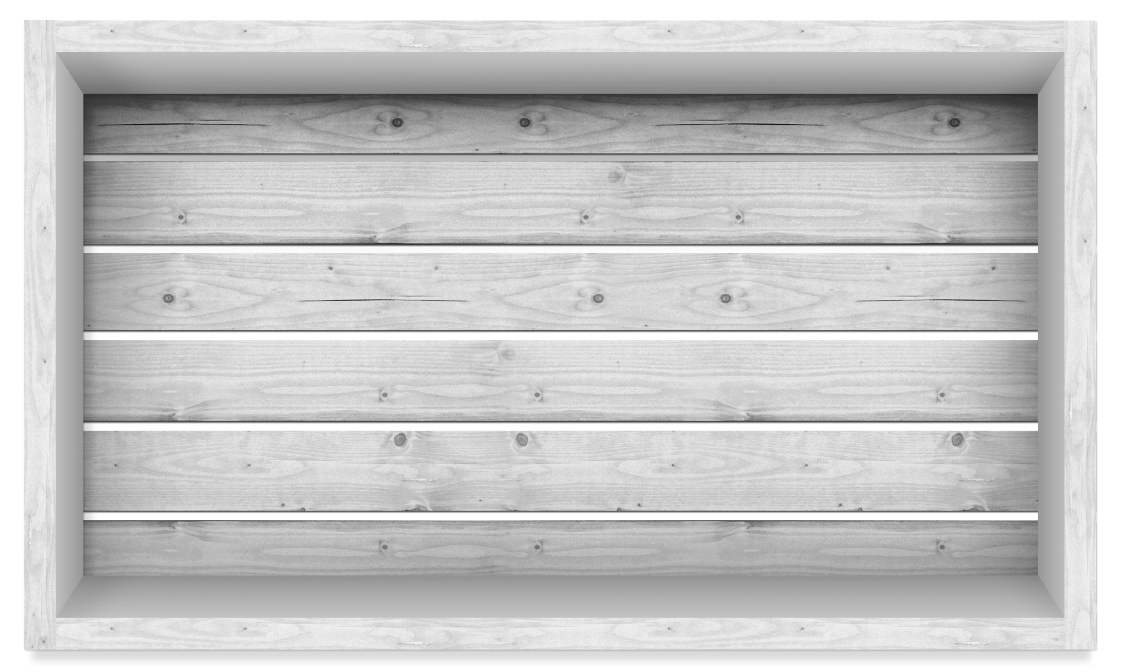 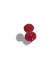 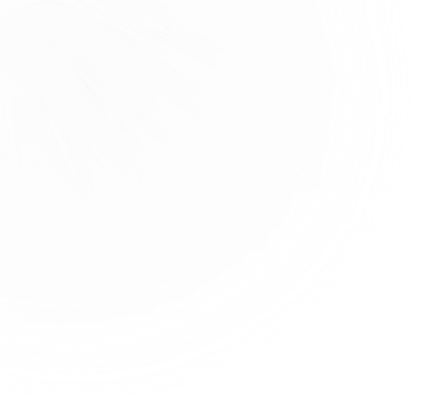 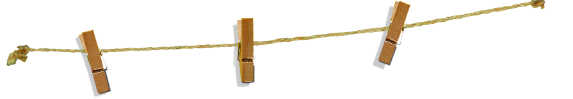 抽屉
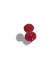 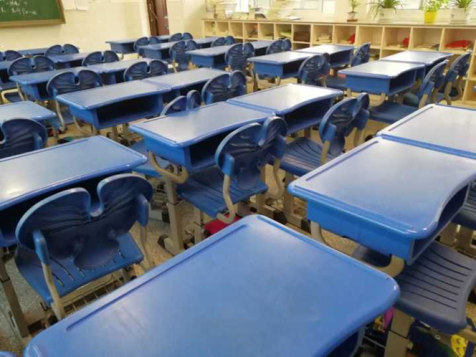 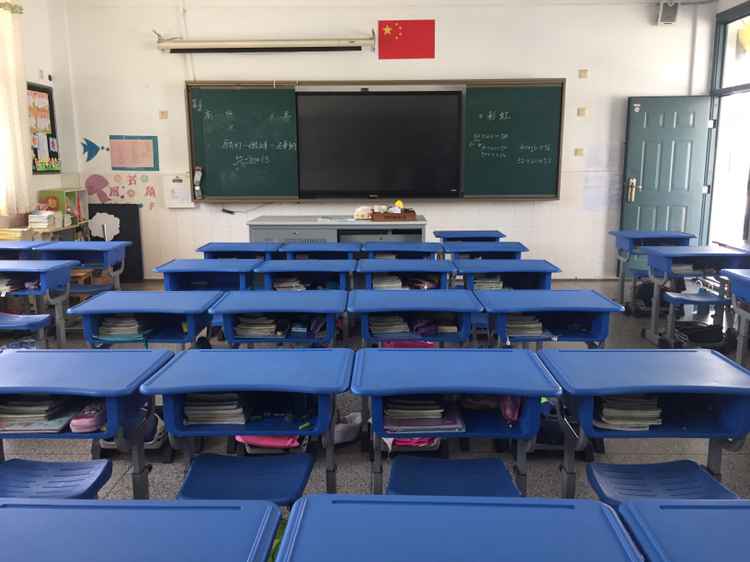 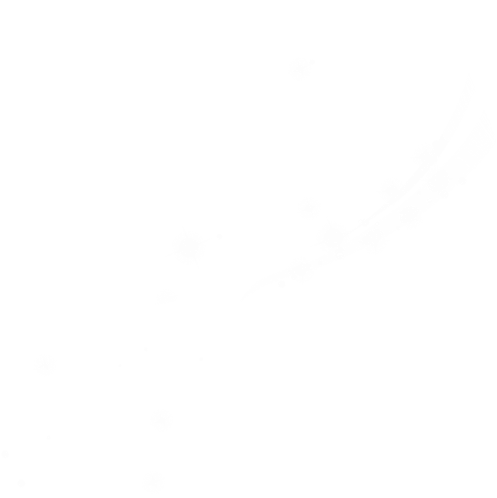 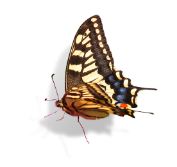 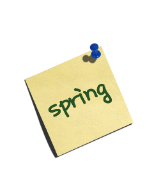 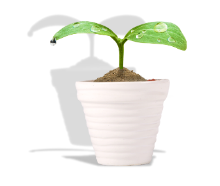 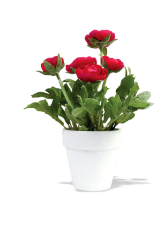 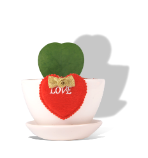 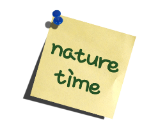 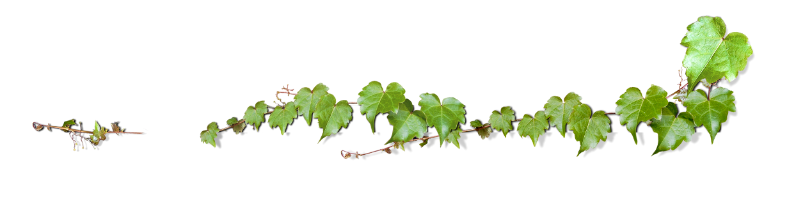 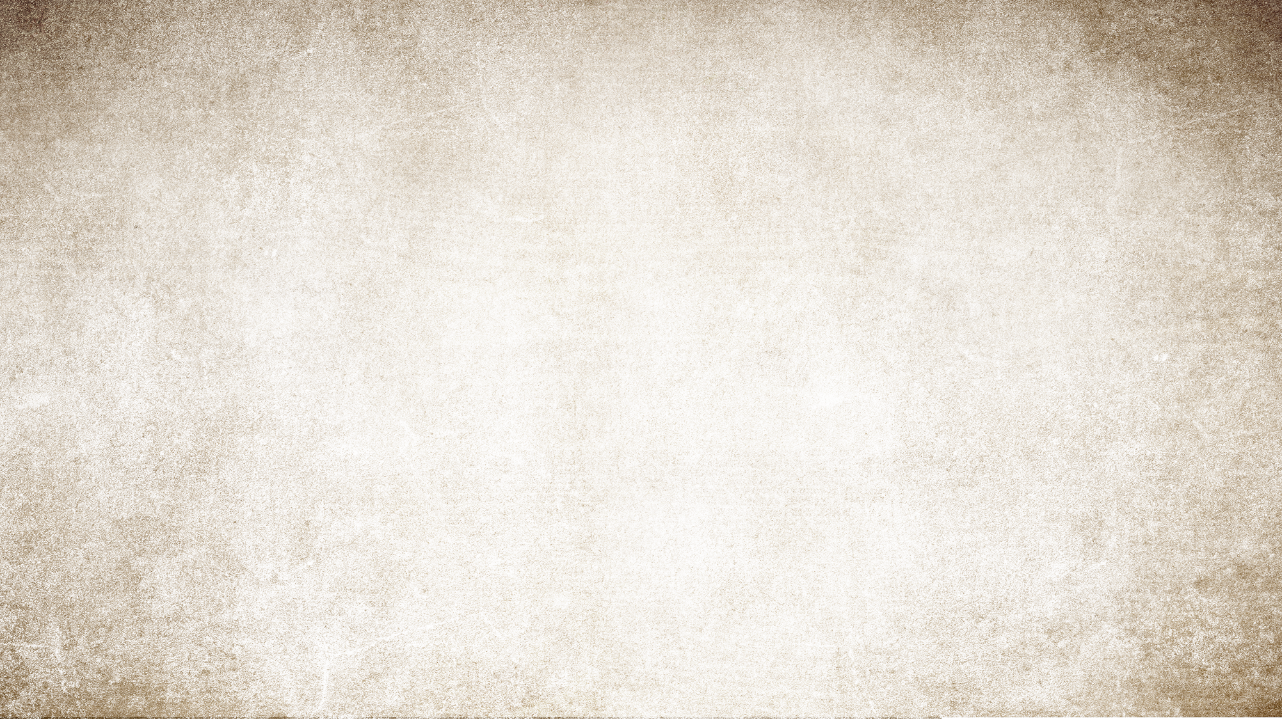 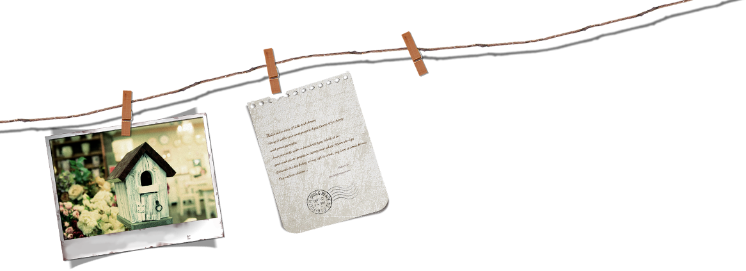 大课间活动
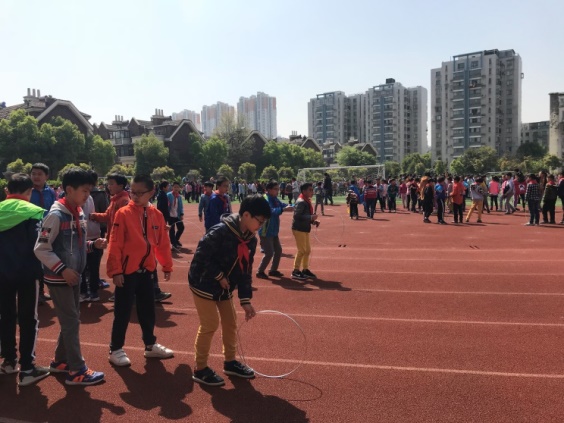 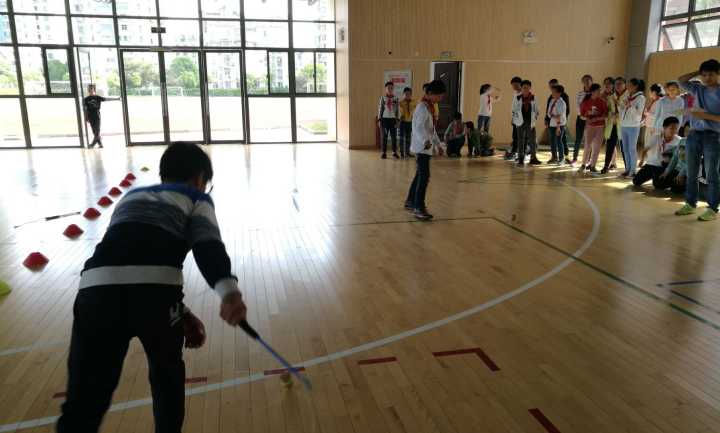 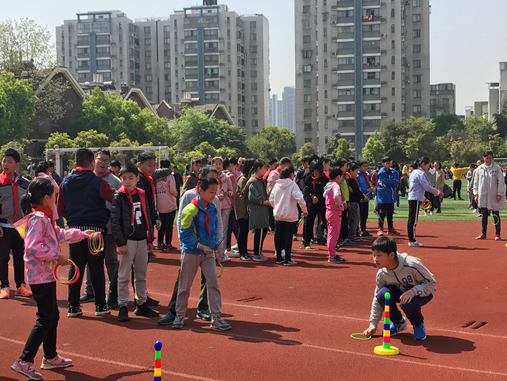 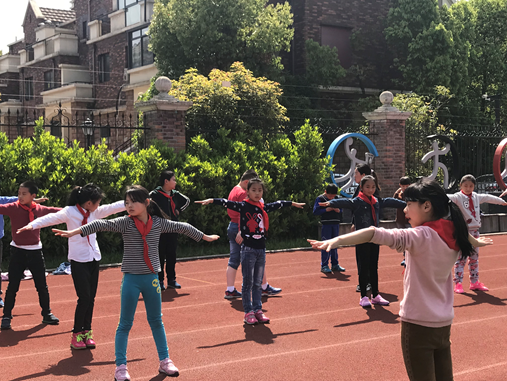 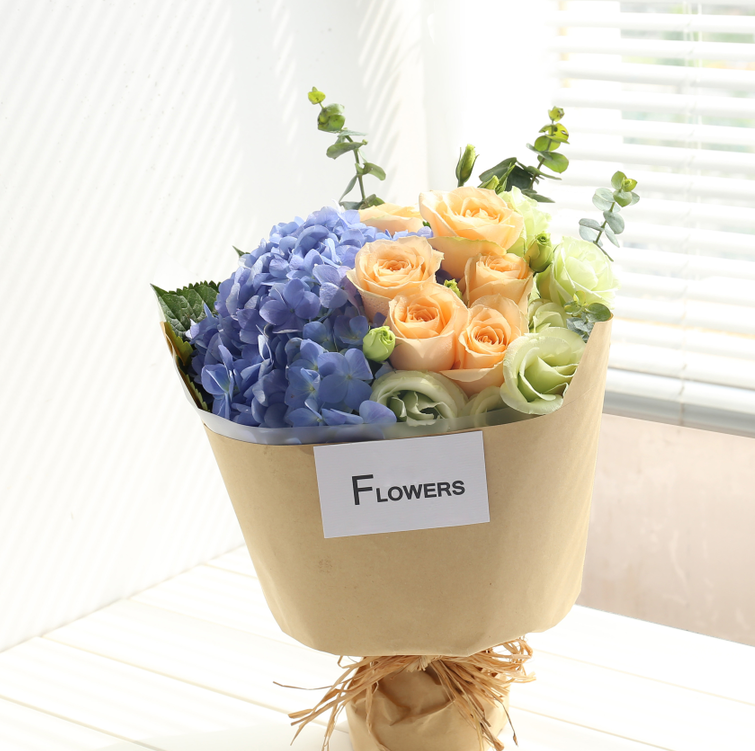 午餐
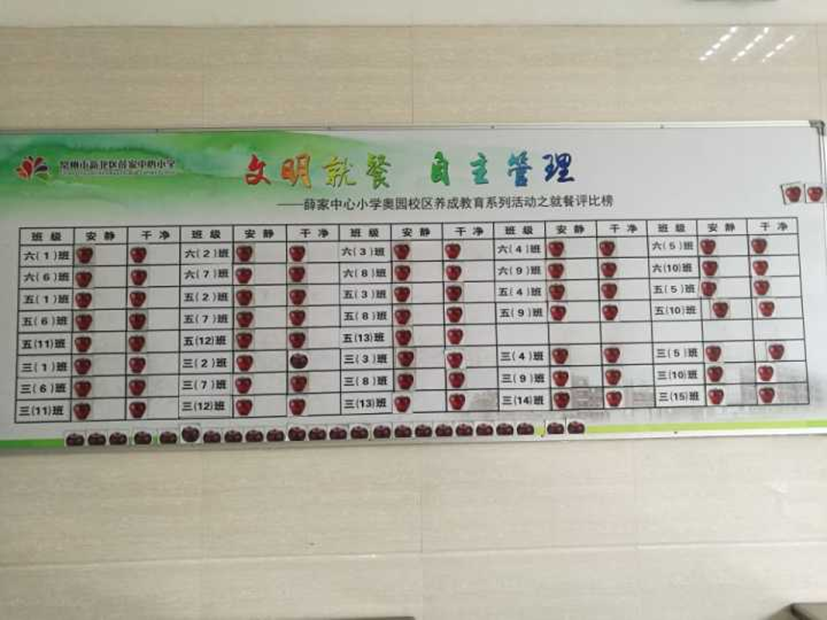 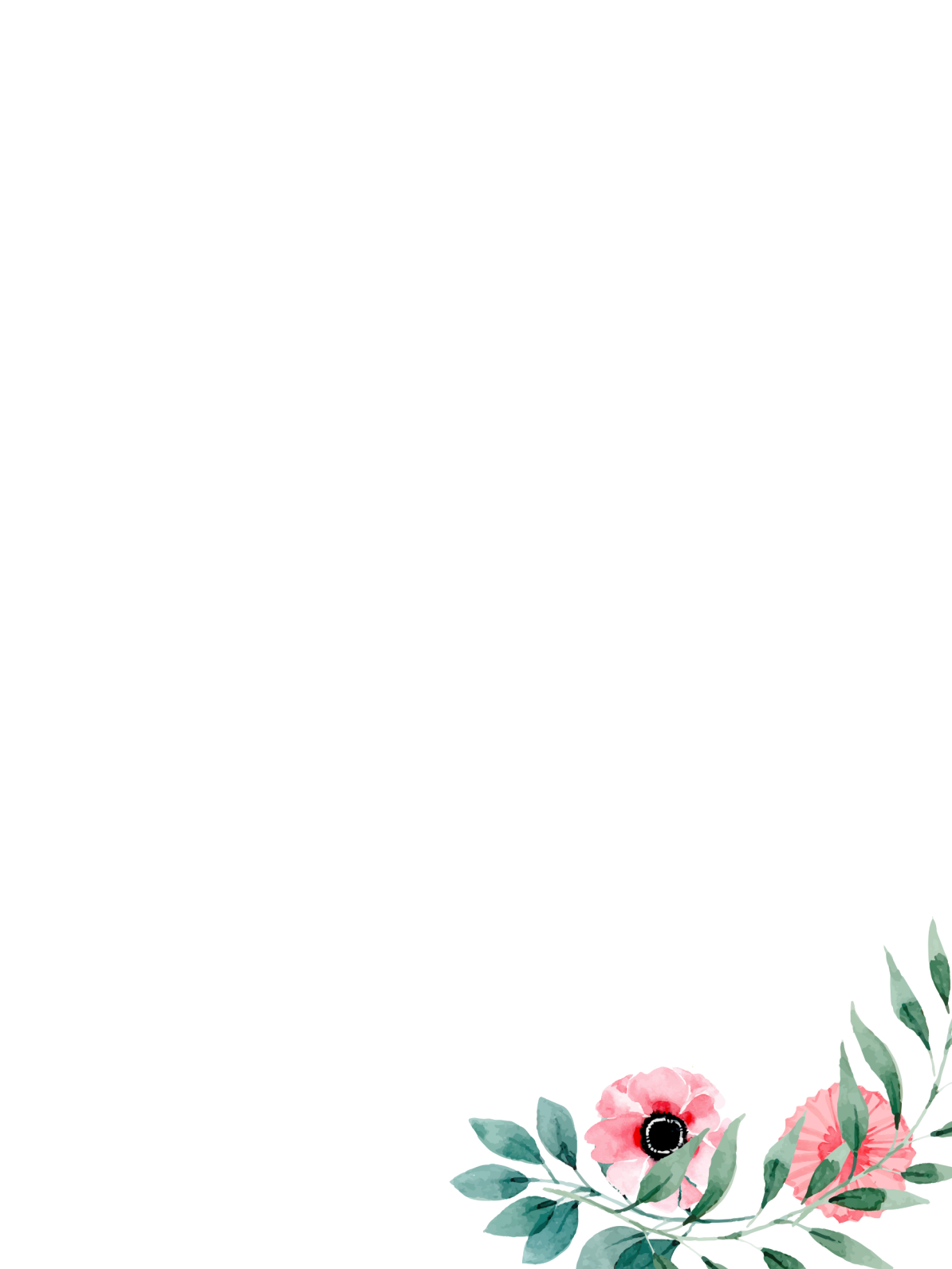 路队
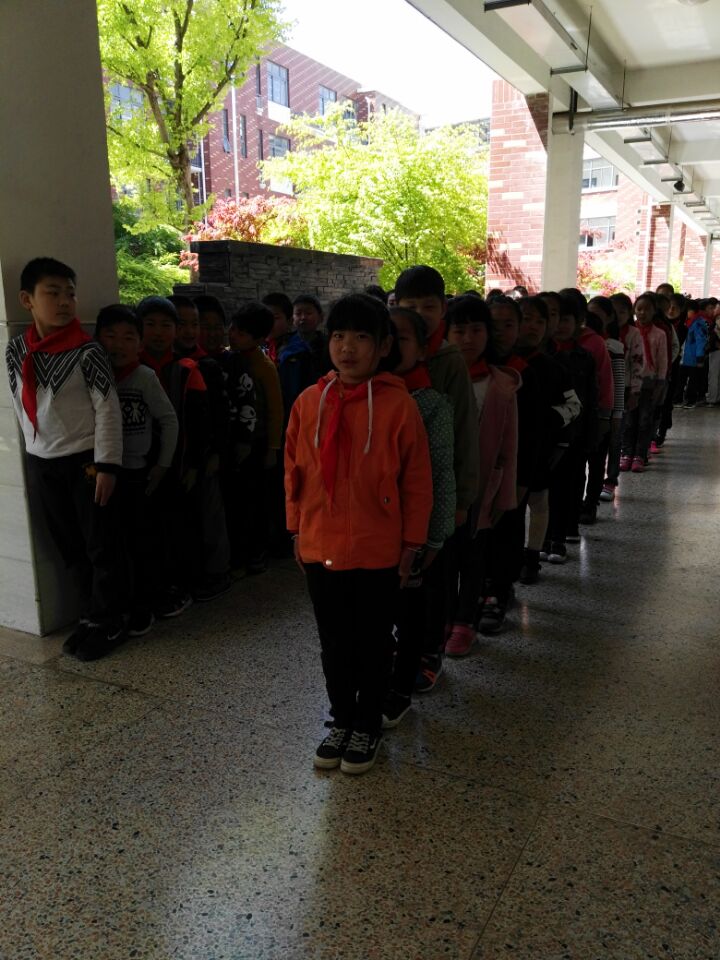 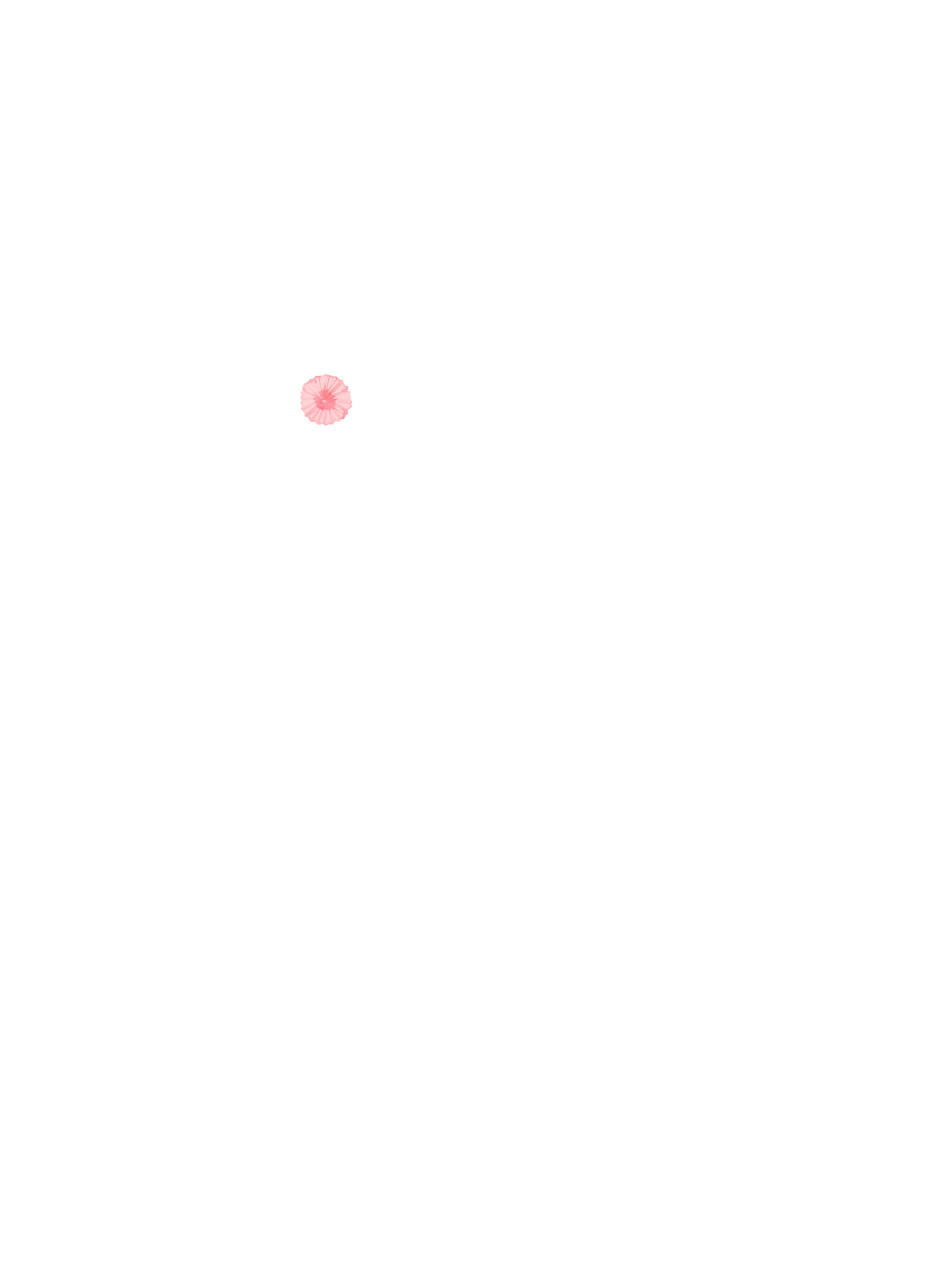 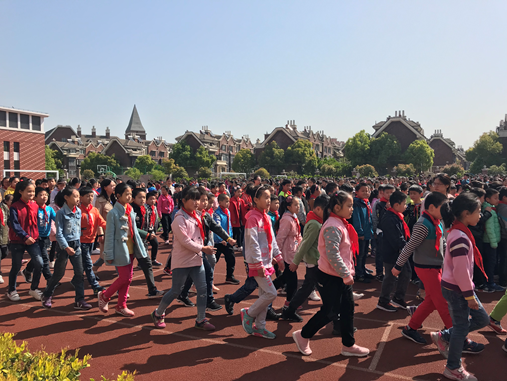 夕会
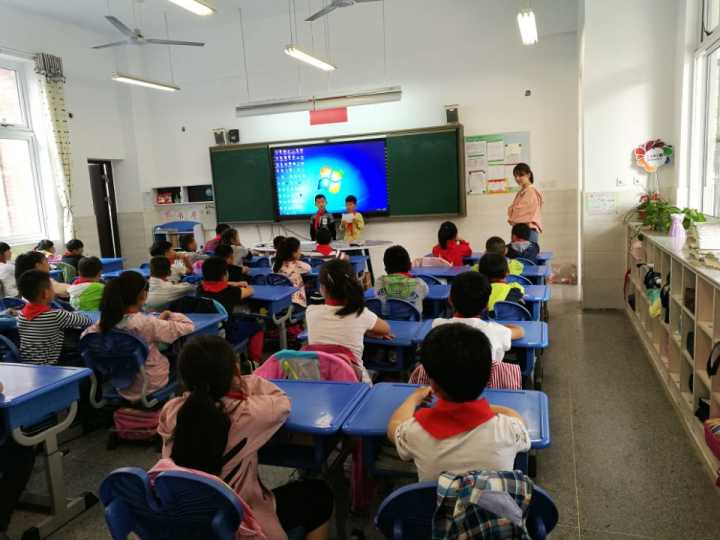 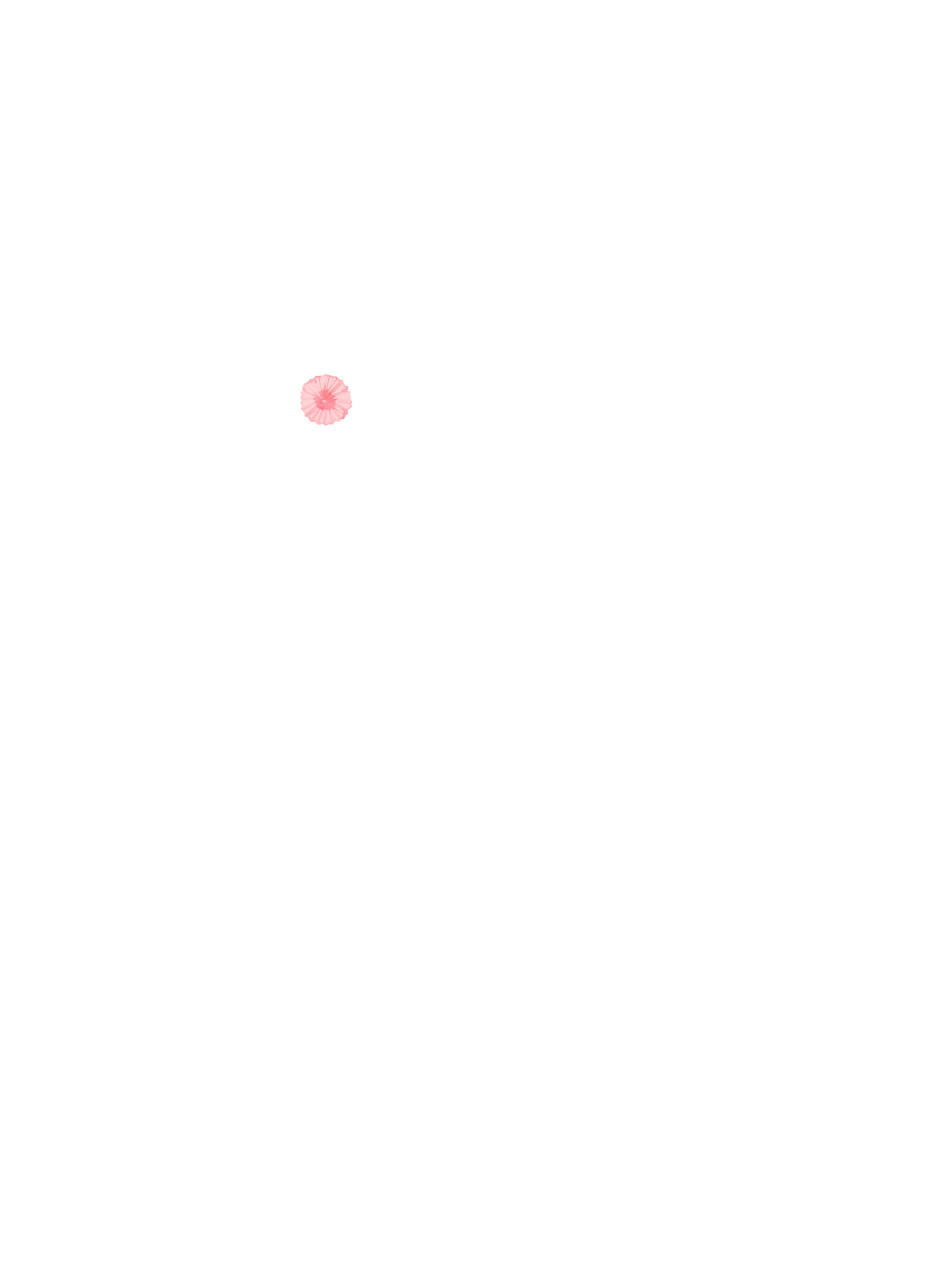 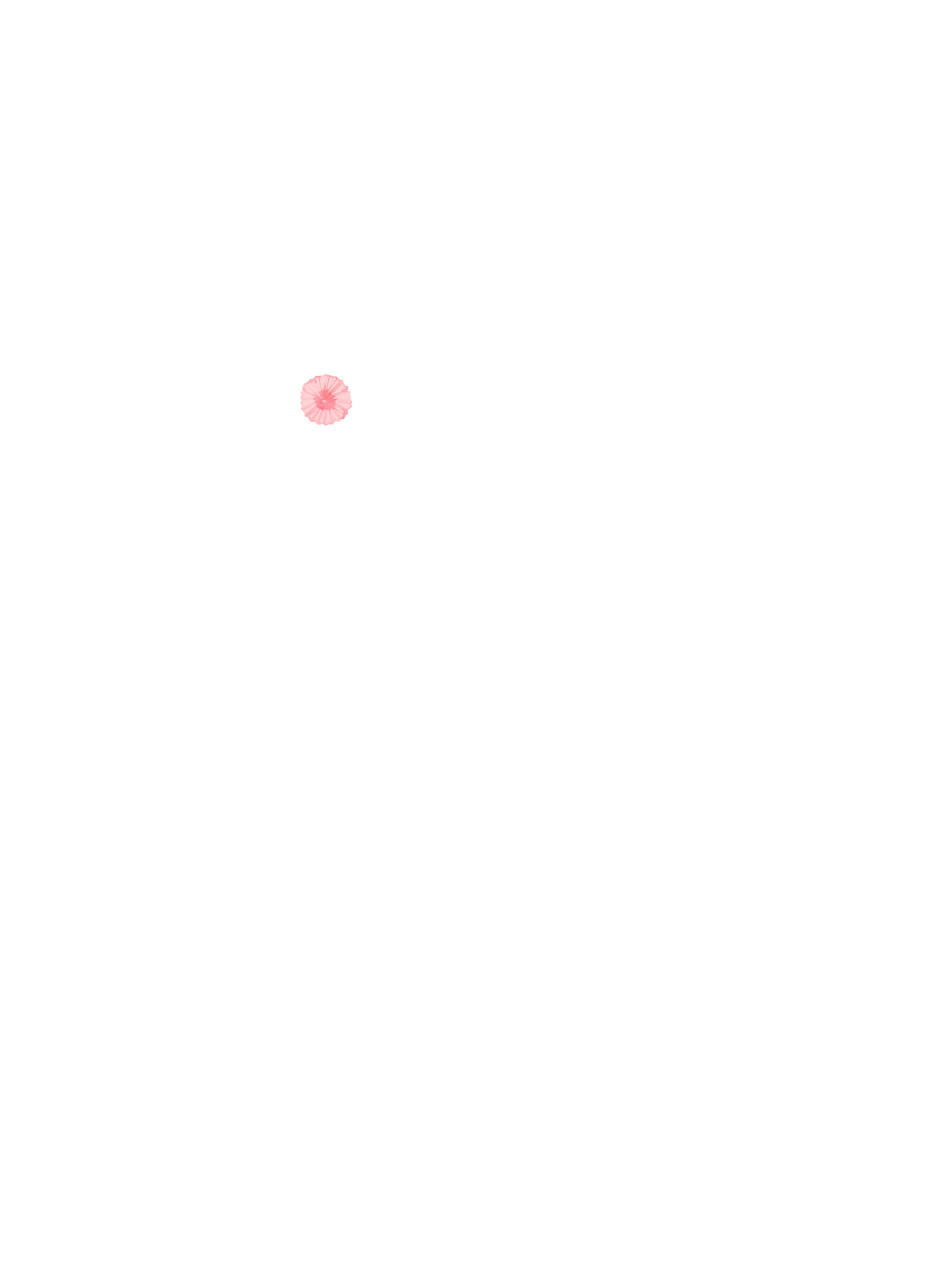 规则就是指规定出来的供大家共同遵守的制度或章程。
      规则是一把尺，能让我们每一个人来度量自己的言行，评价自己和他人的依据。规则是一种品质，能够创造出了和谐美好的景象。
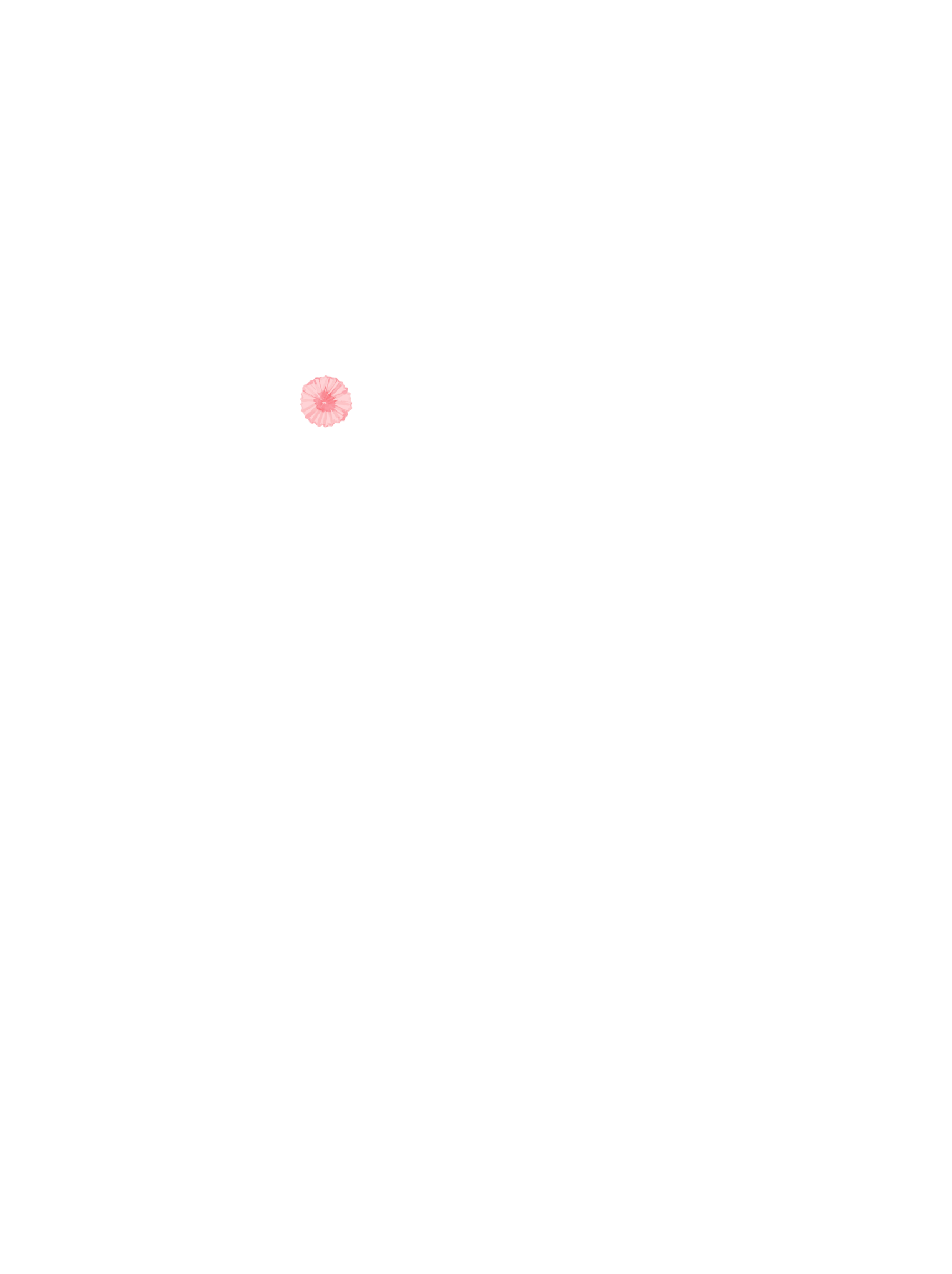 $
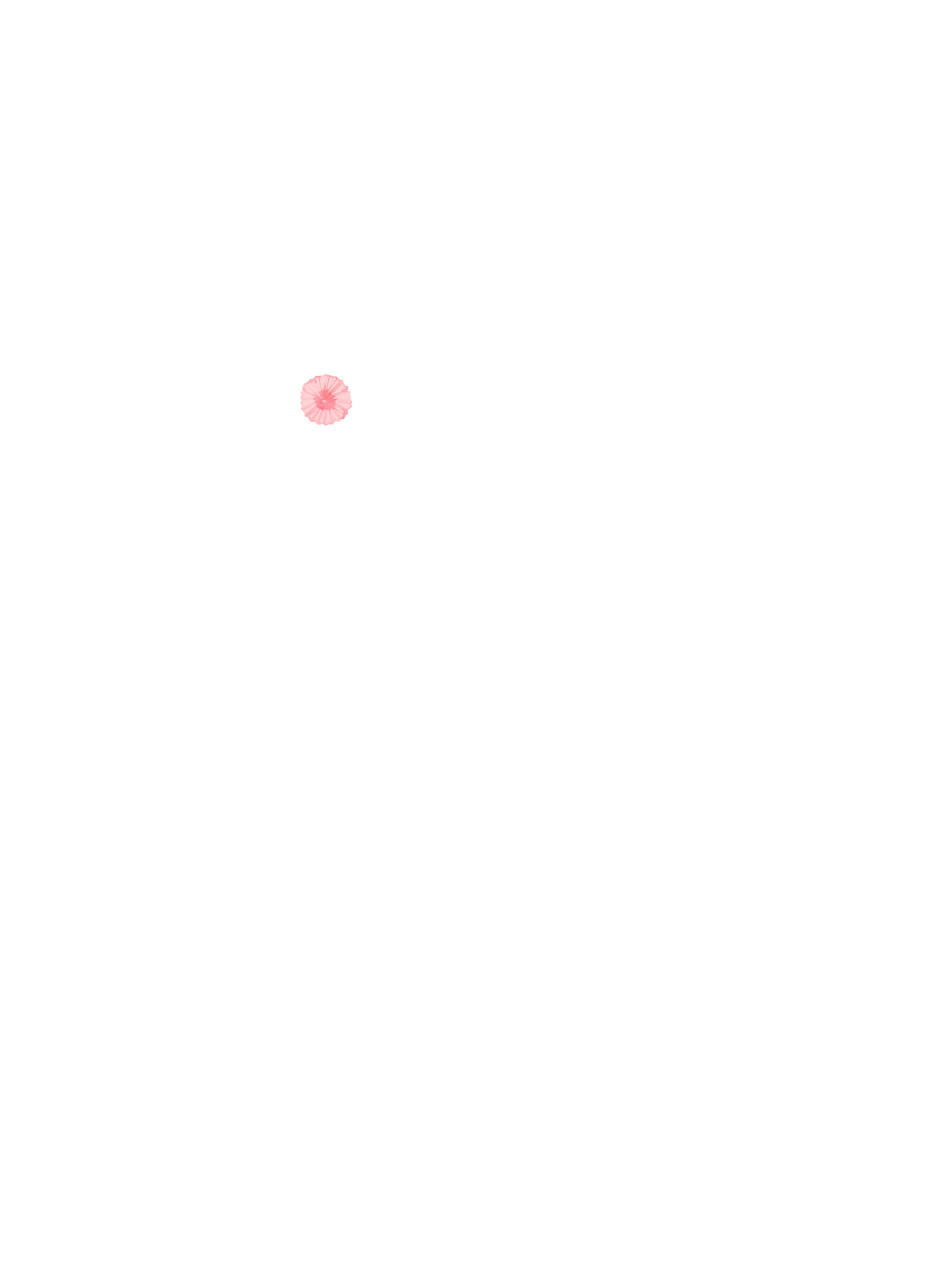 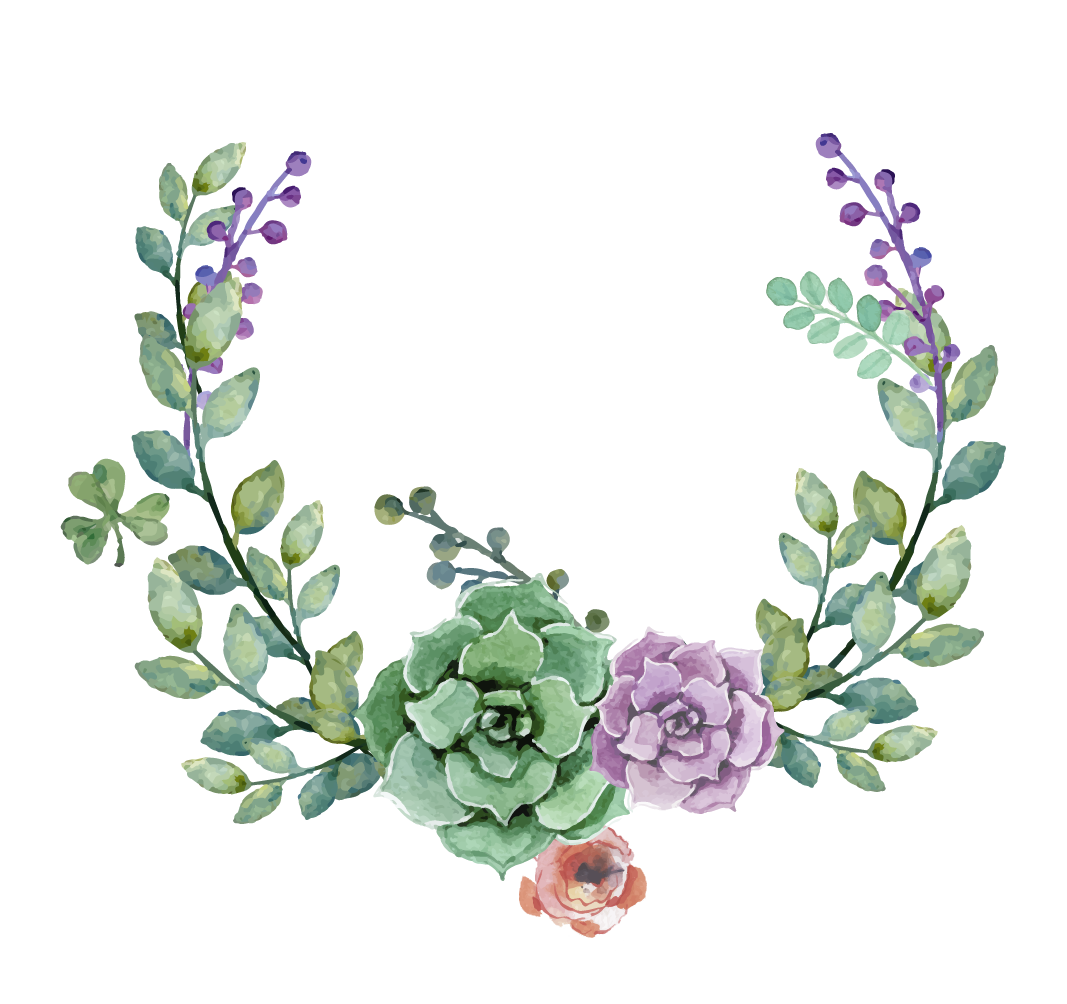 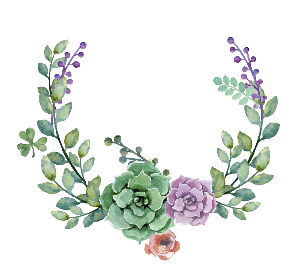 01
全心陪伴
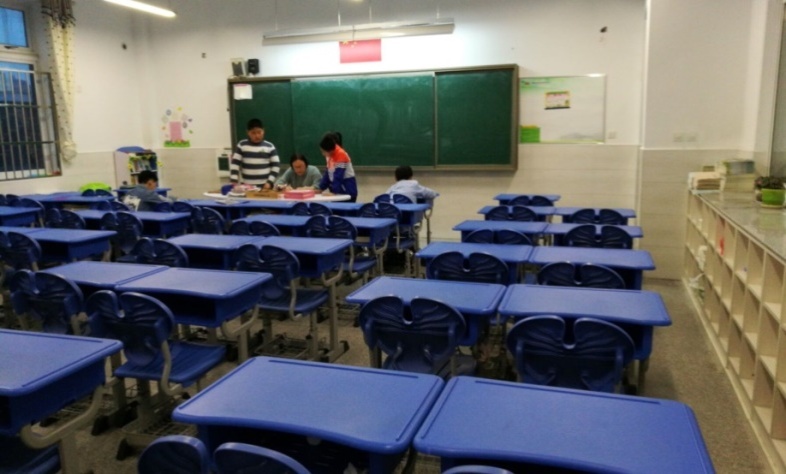 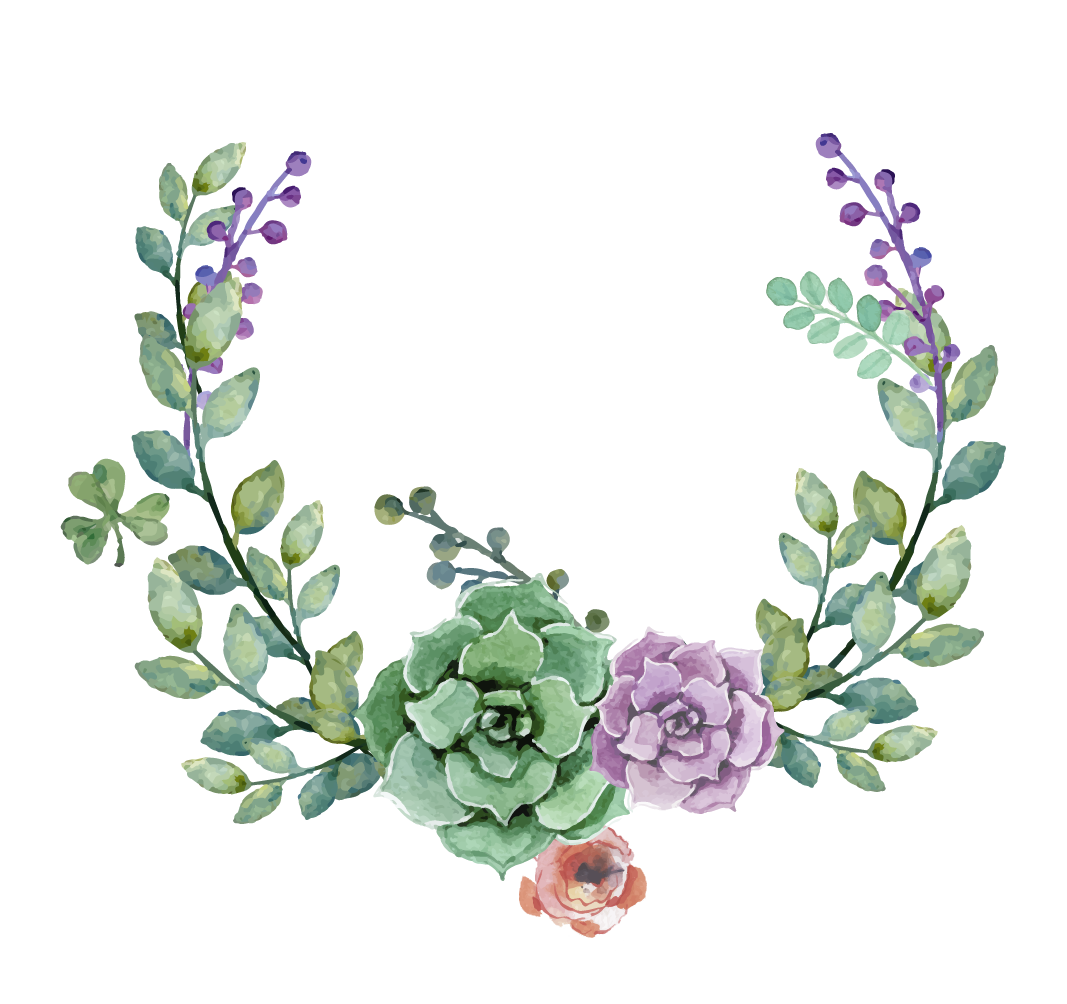 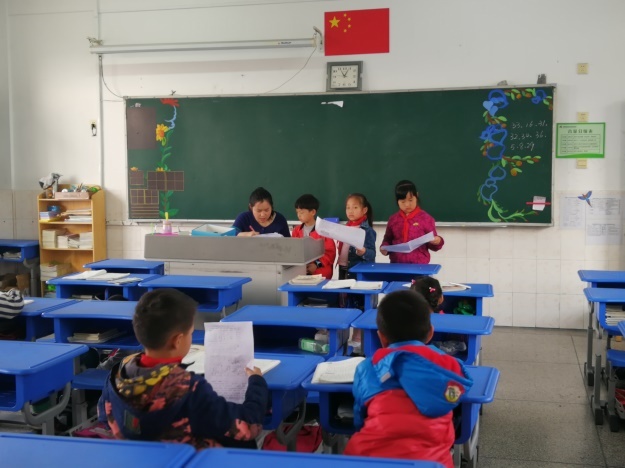 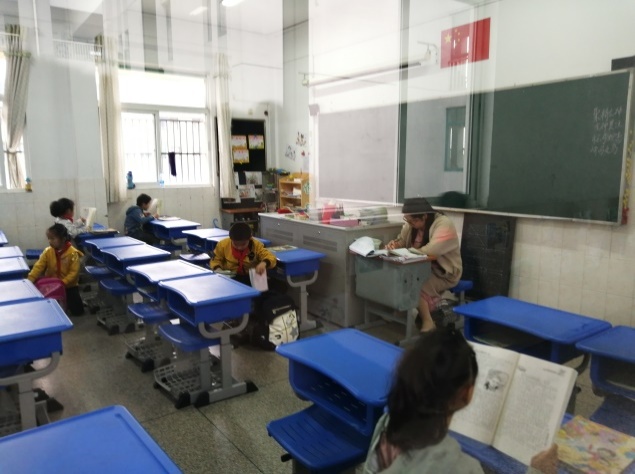 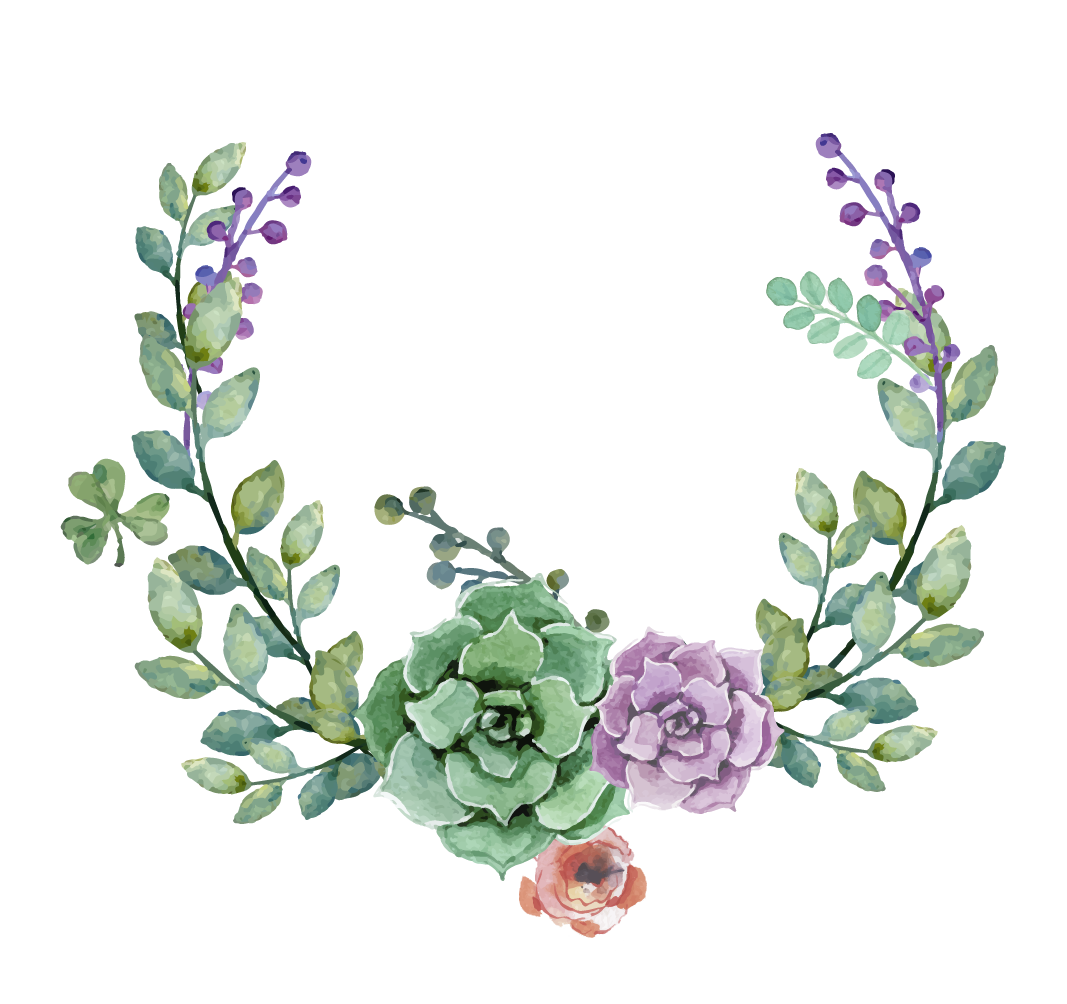 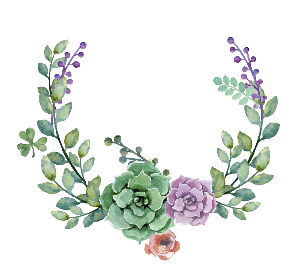 02
以身立范
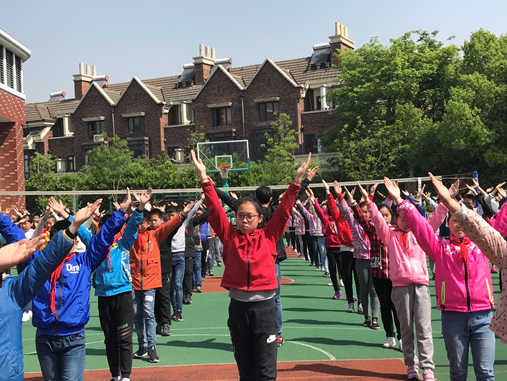 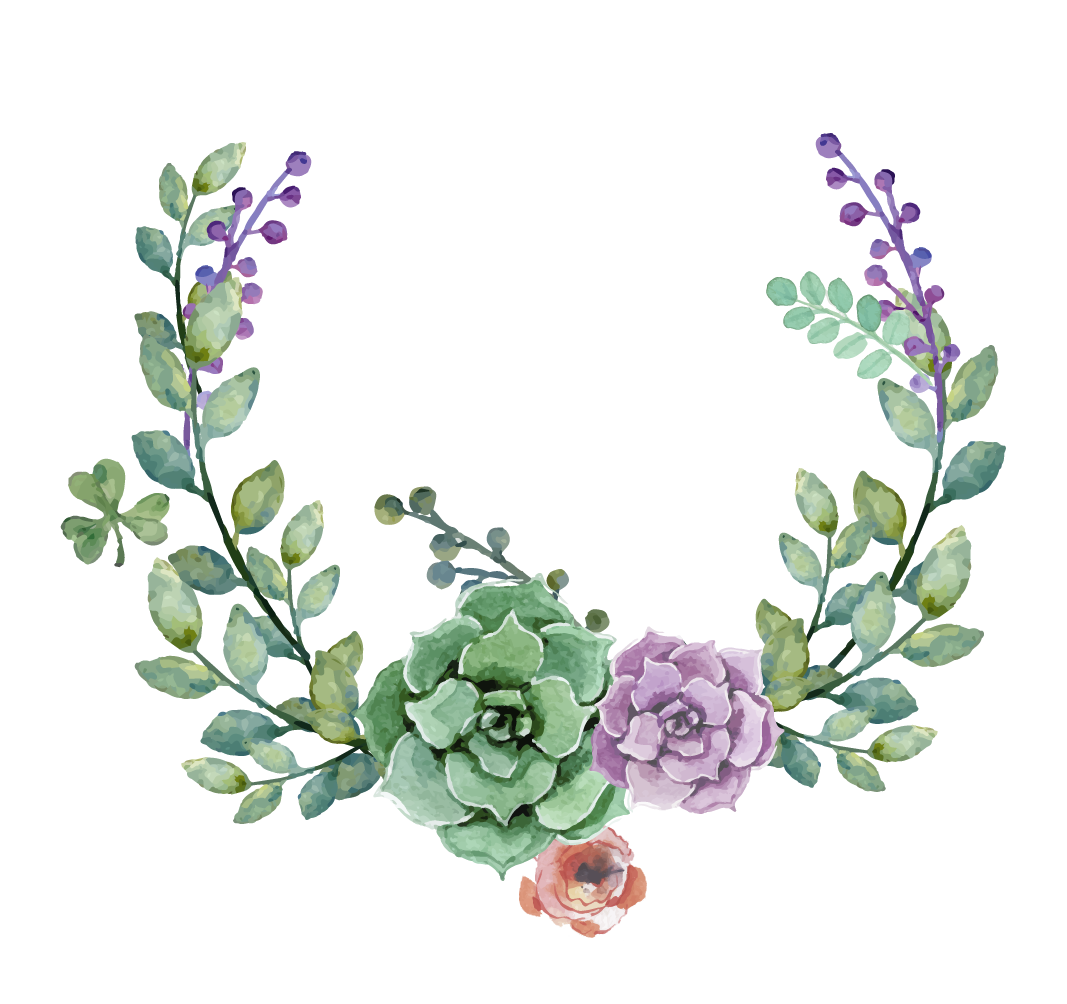 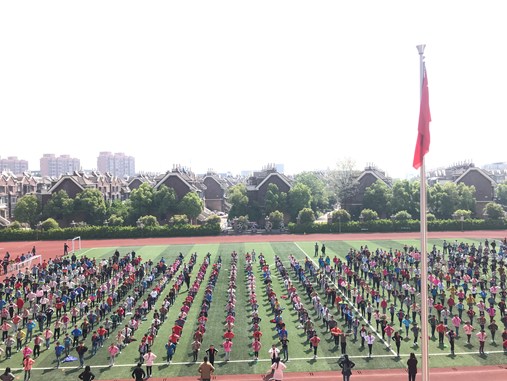 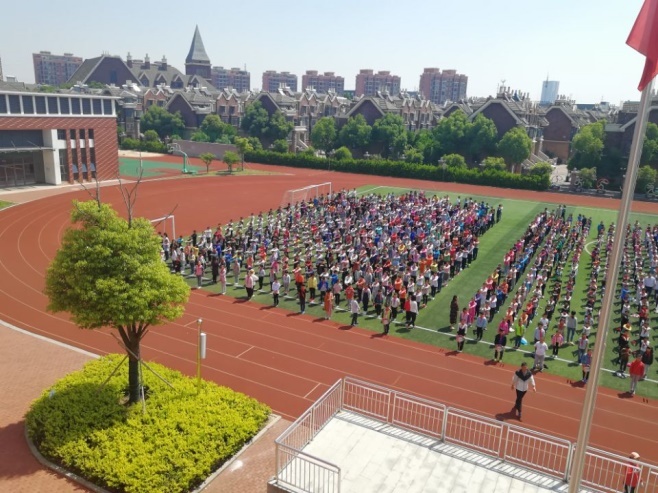 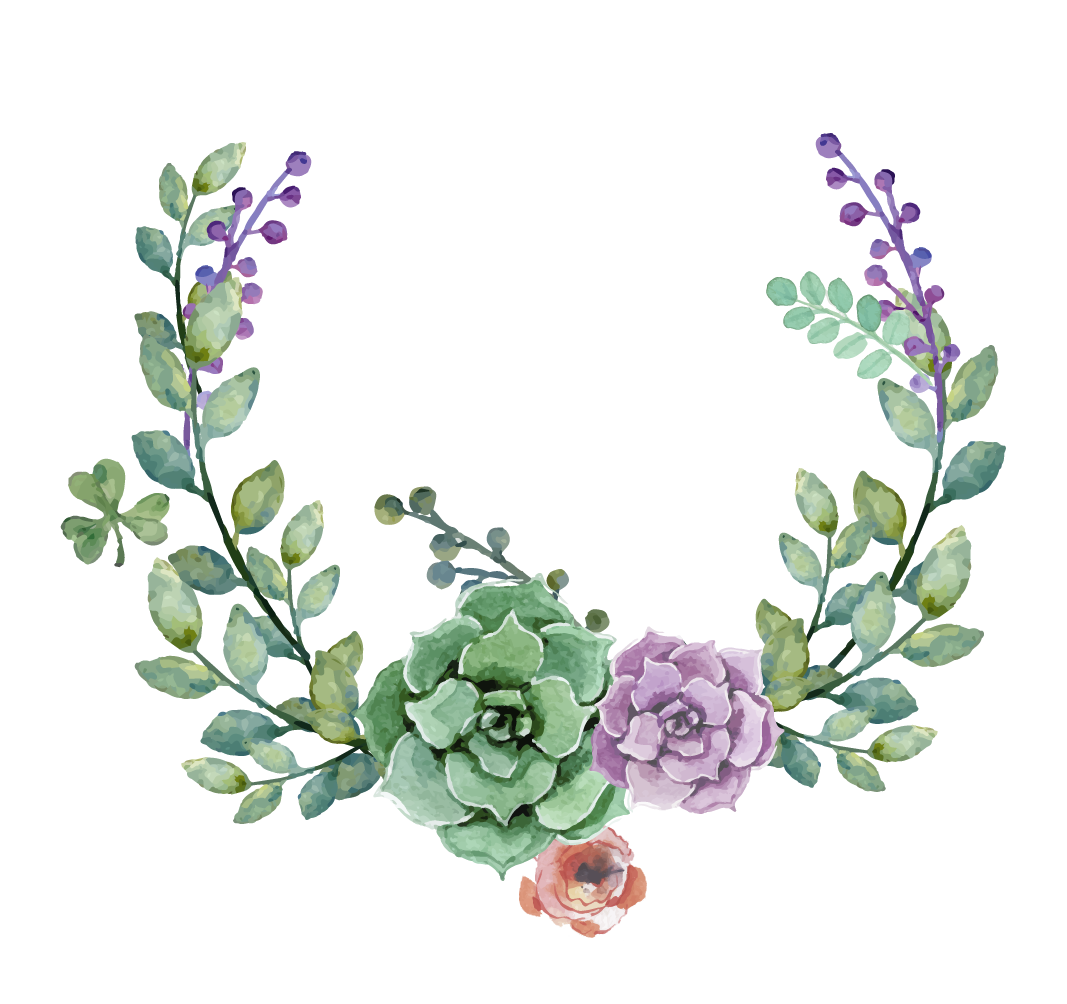 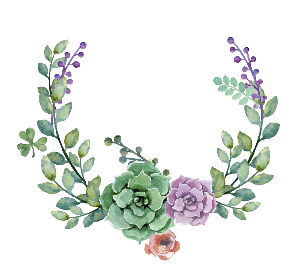 02
以身立范
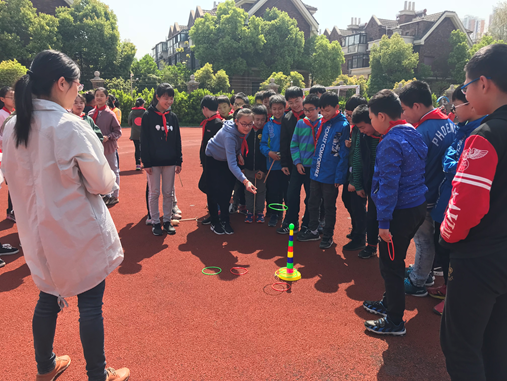 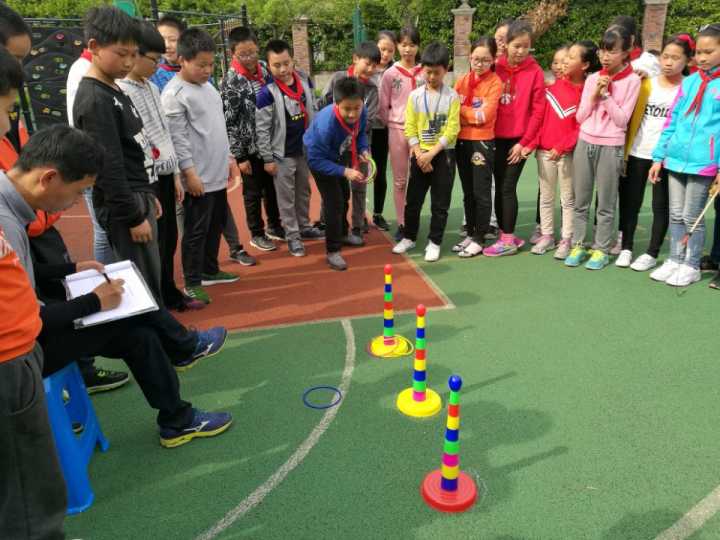 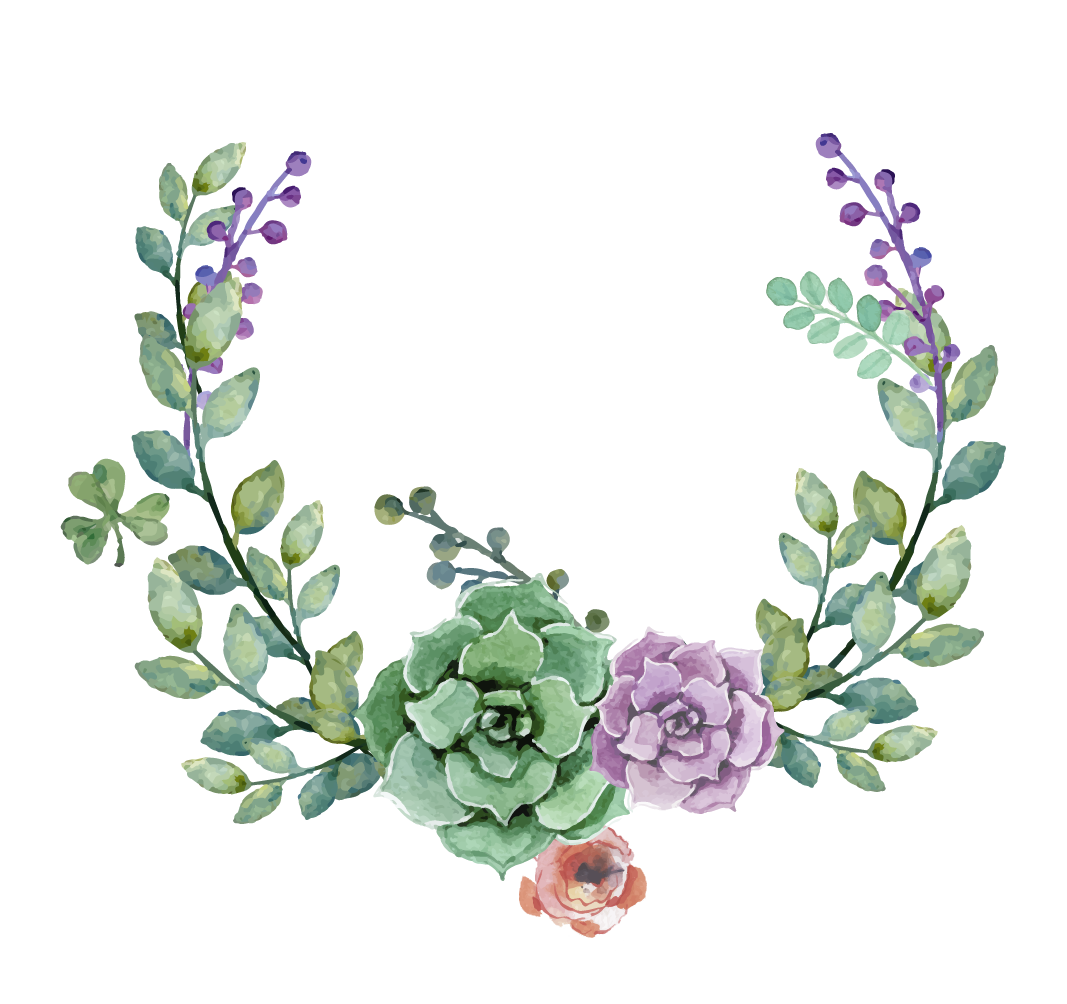 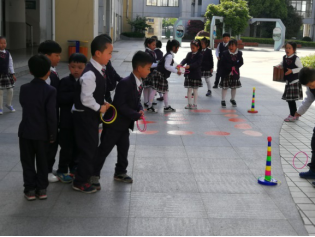 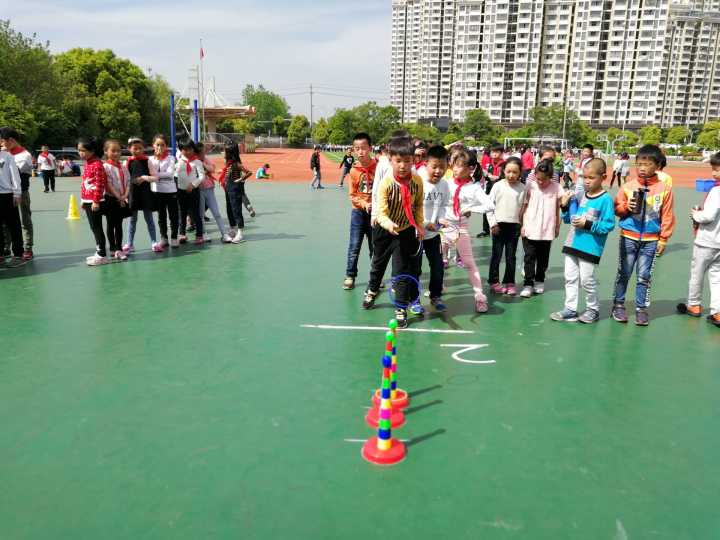 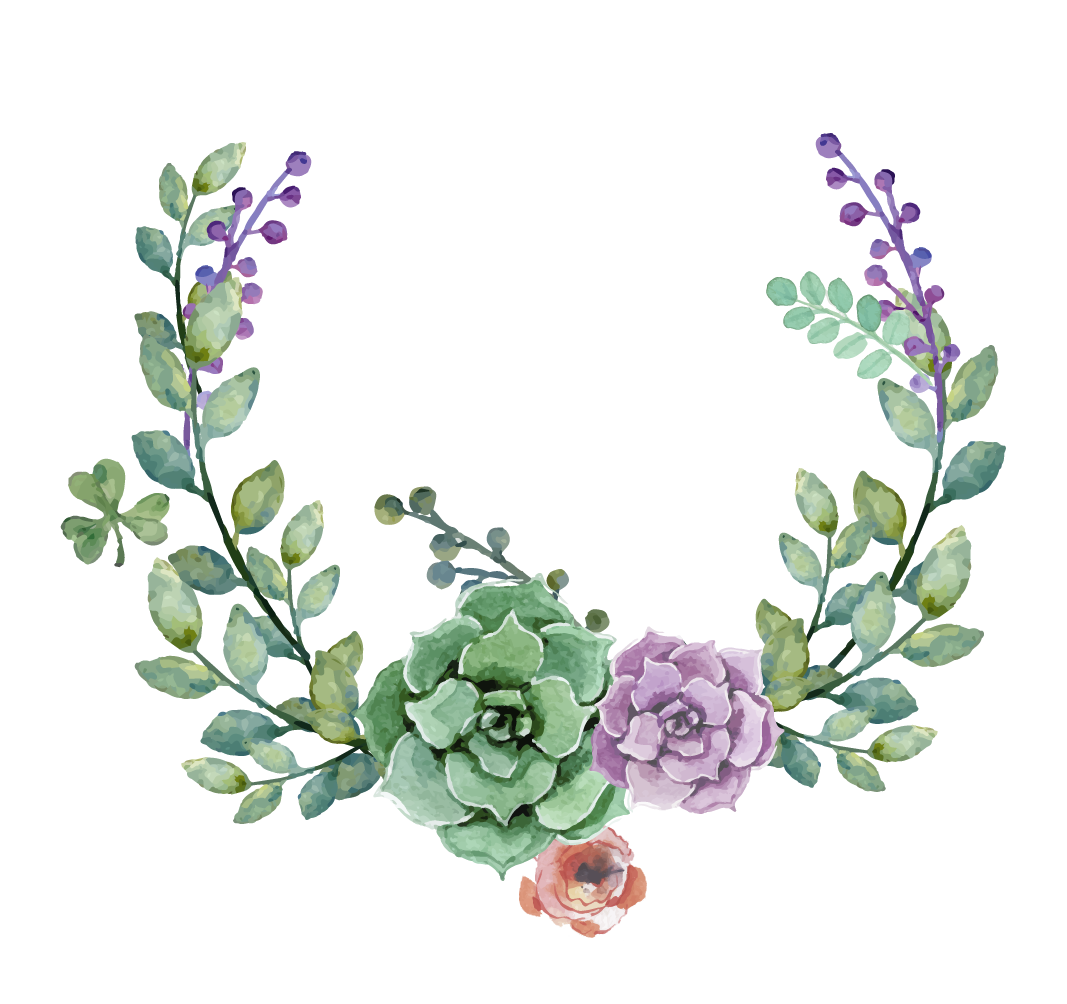 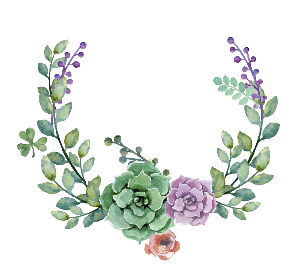 03
随时监督
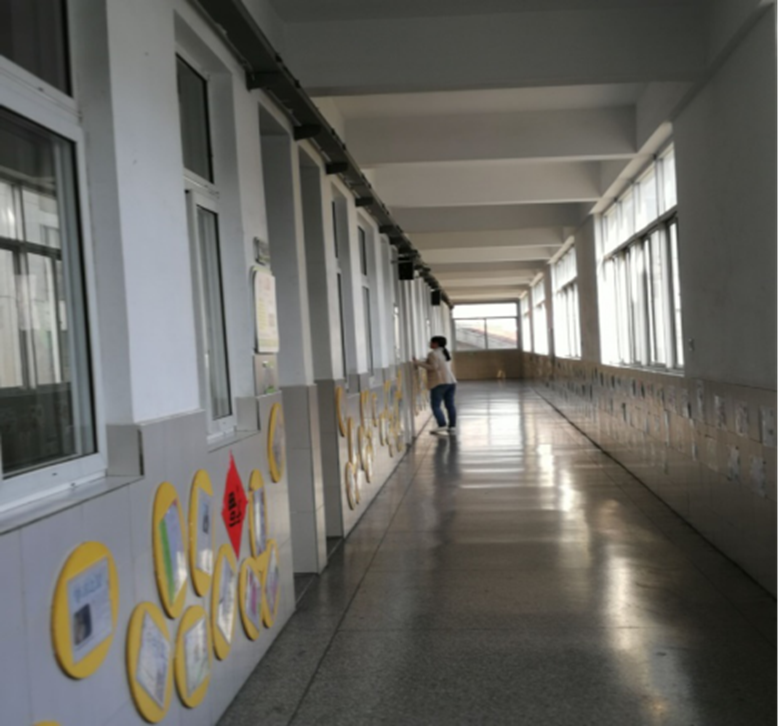 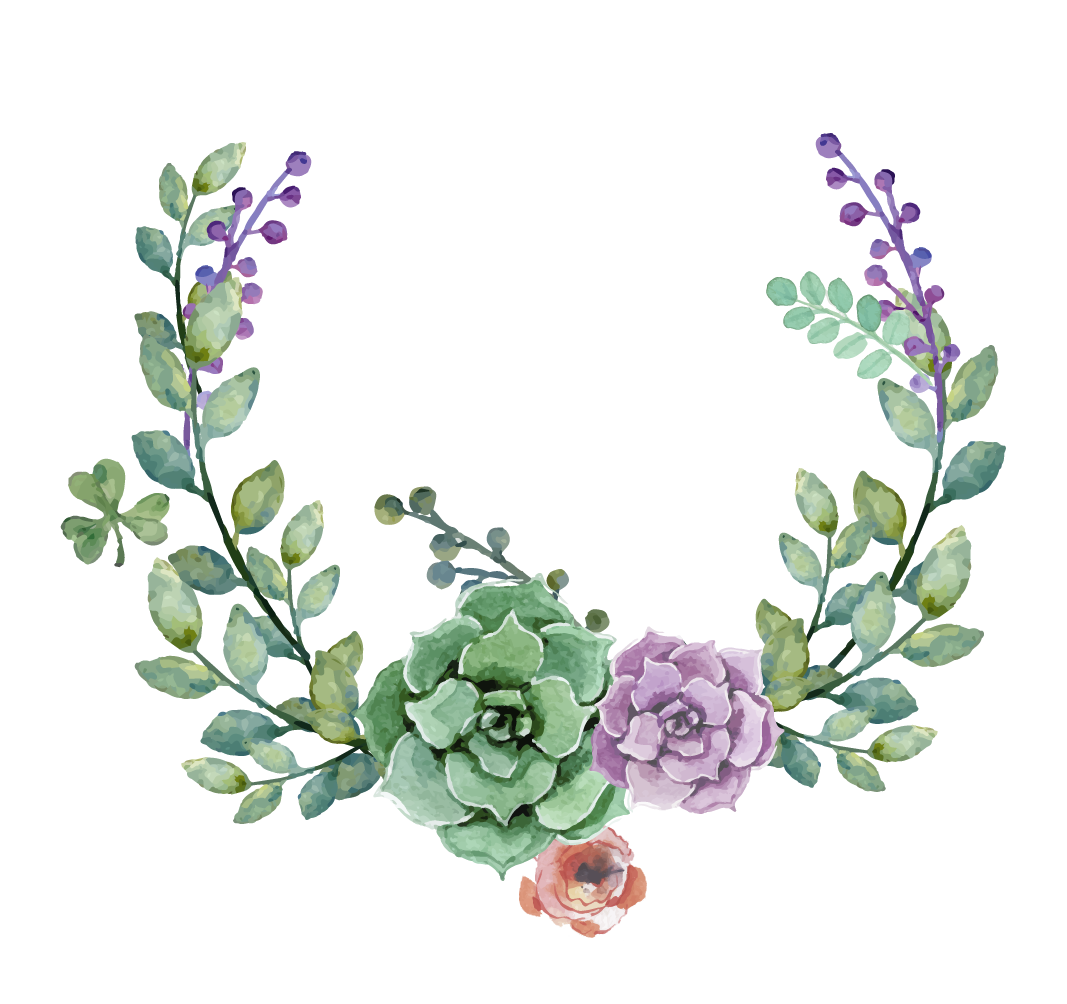 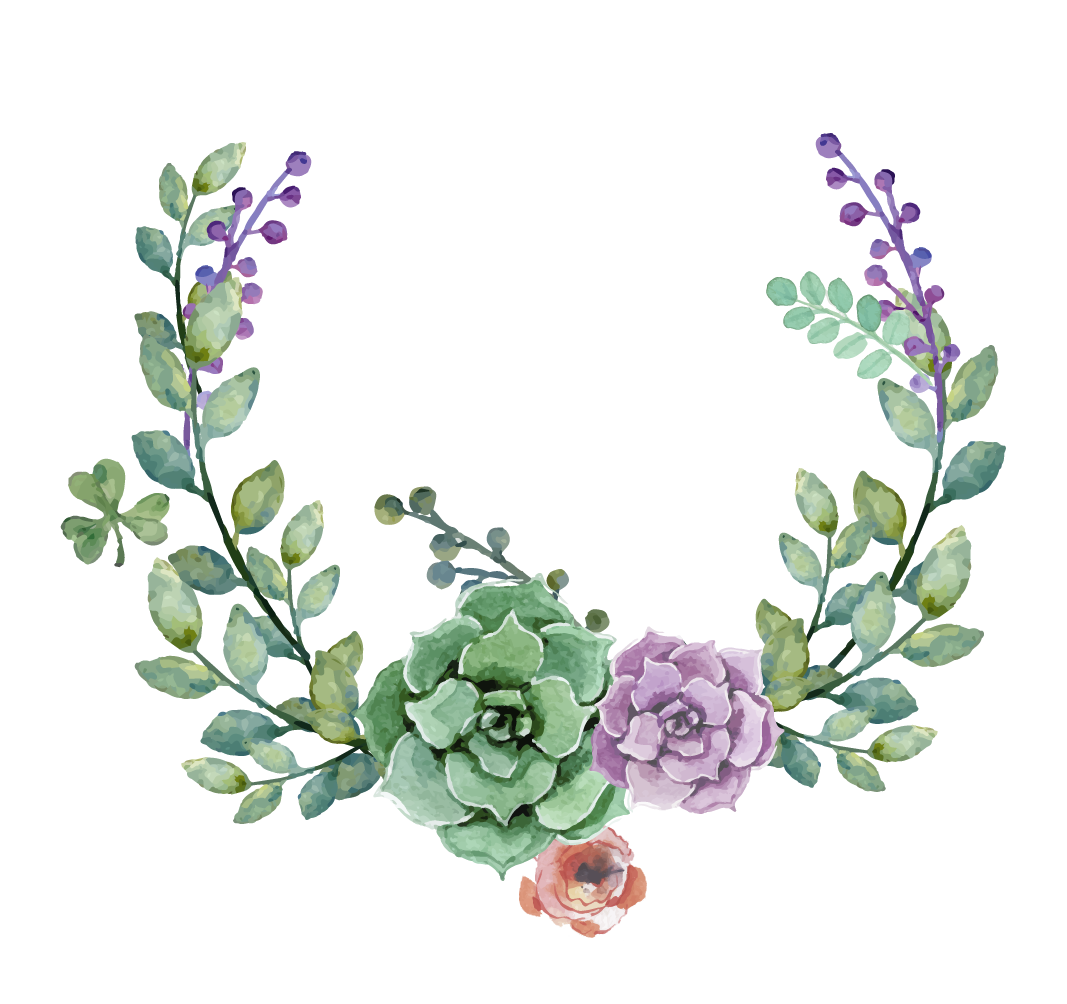 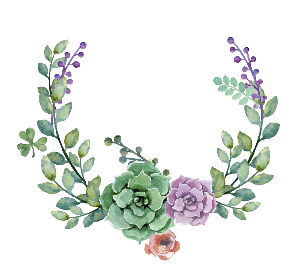 04
智慧落实
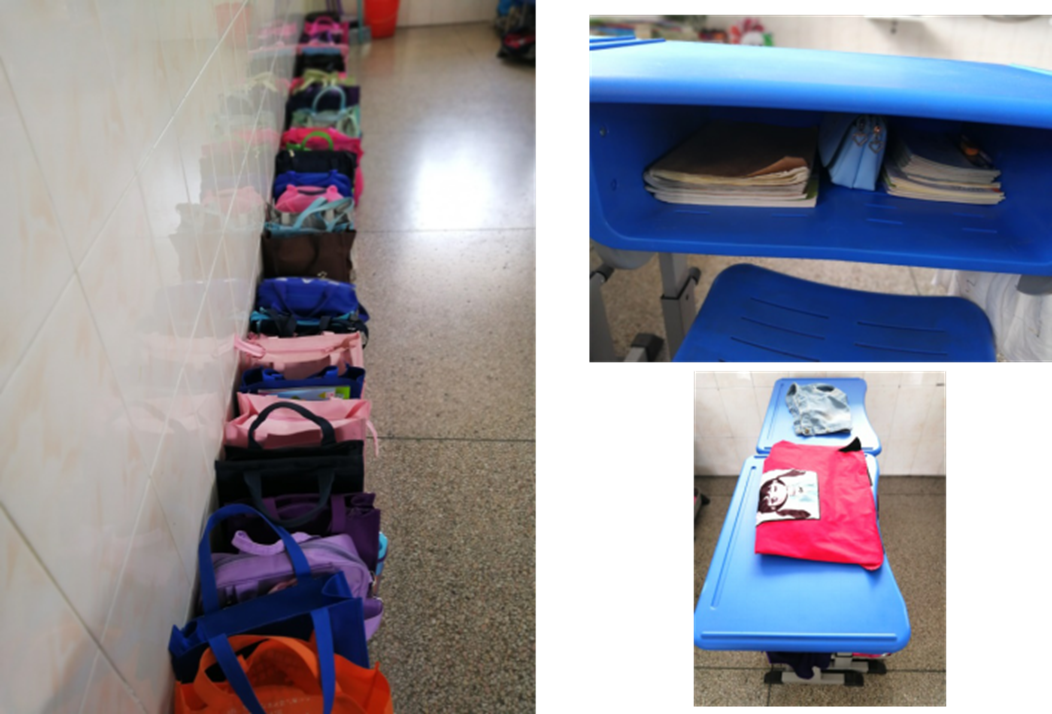 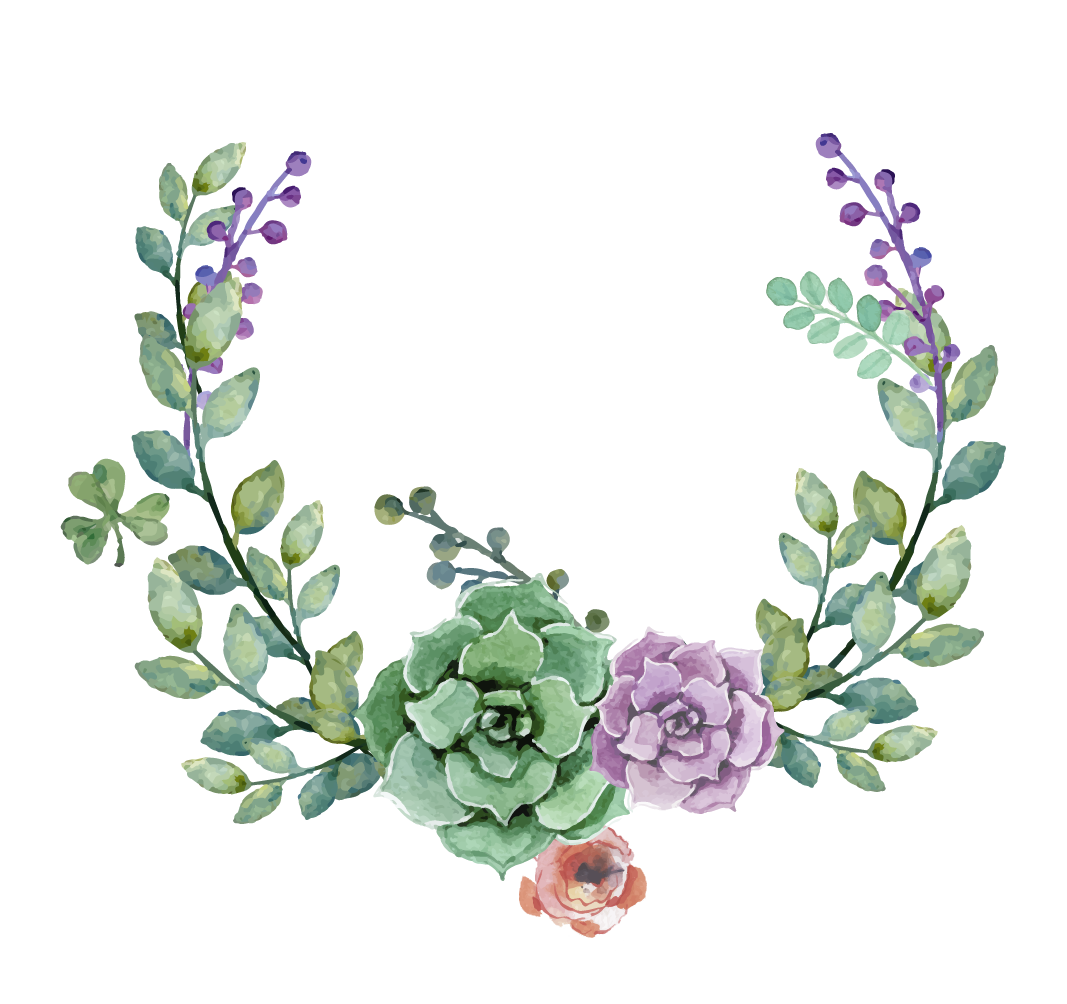 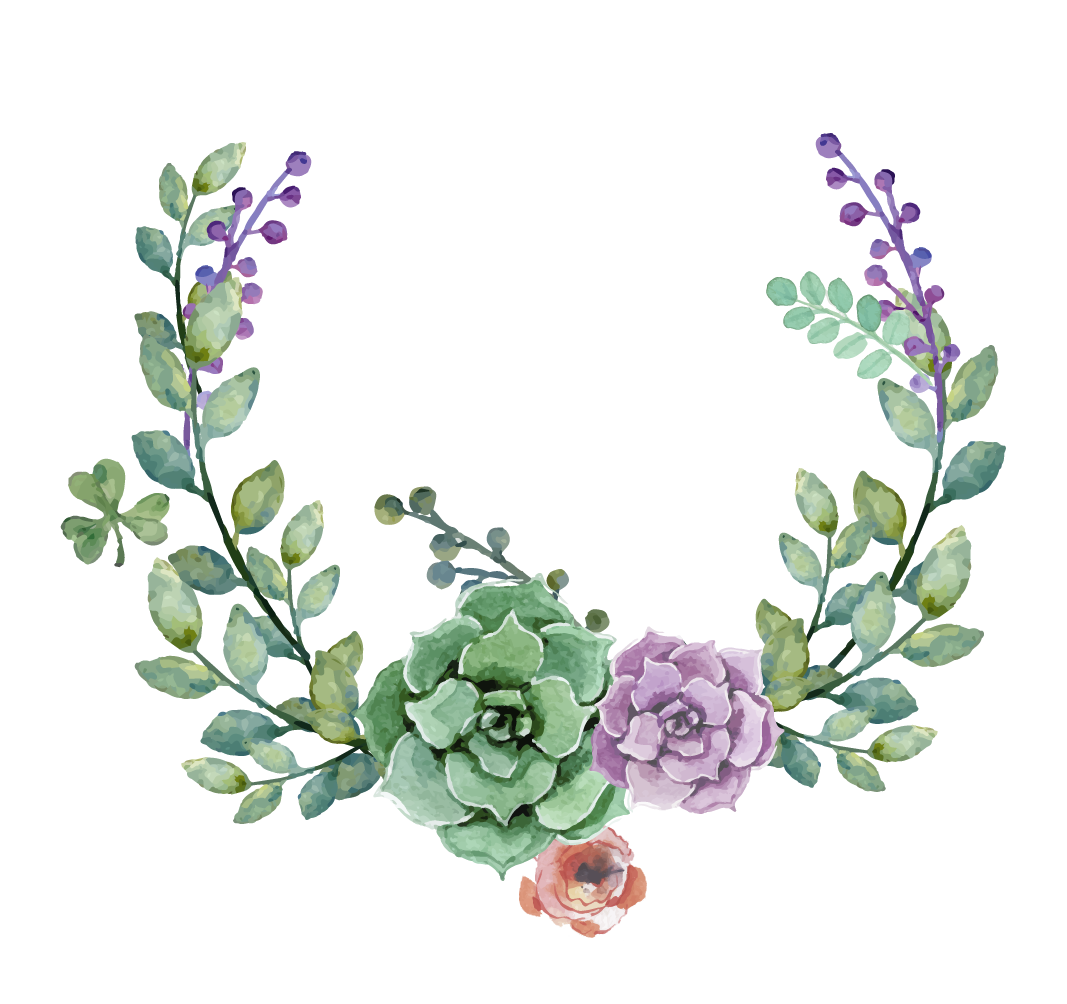 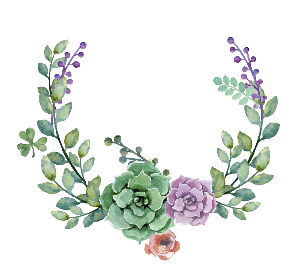 04
智慧落实
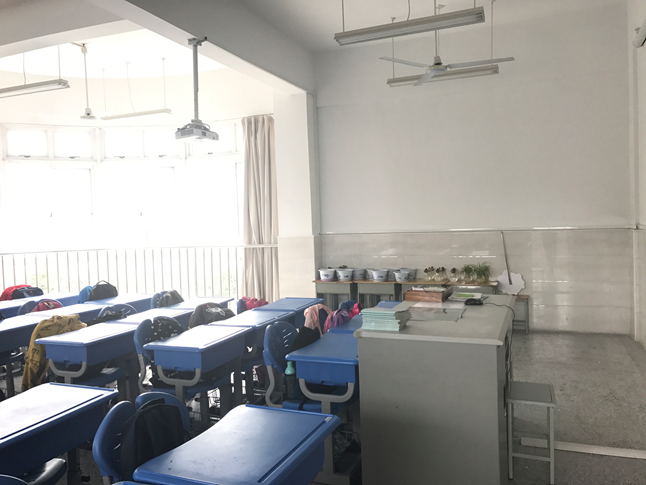 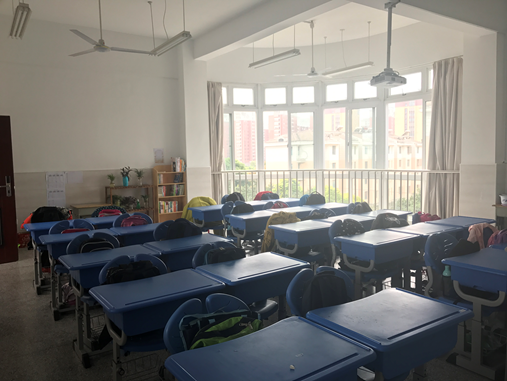 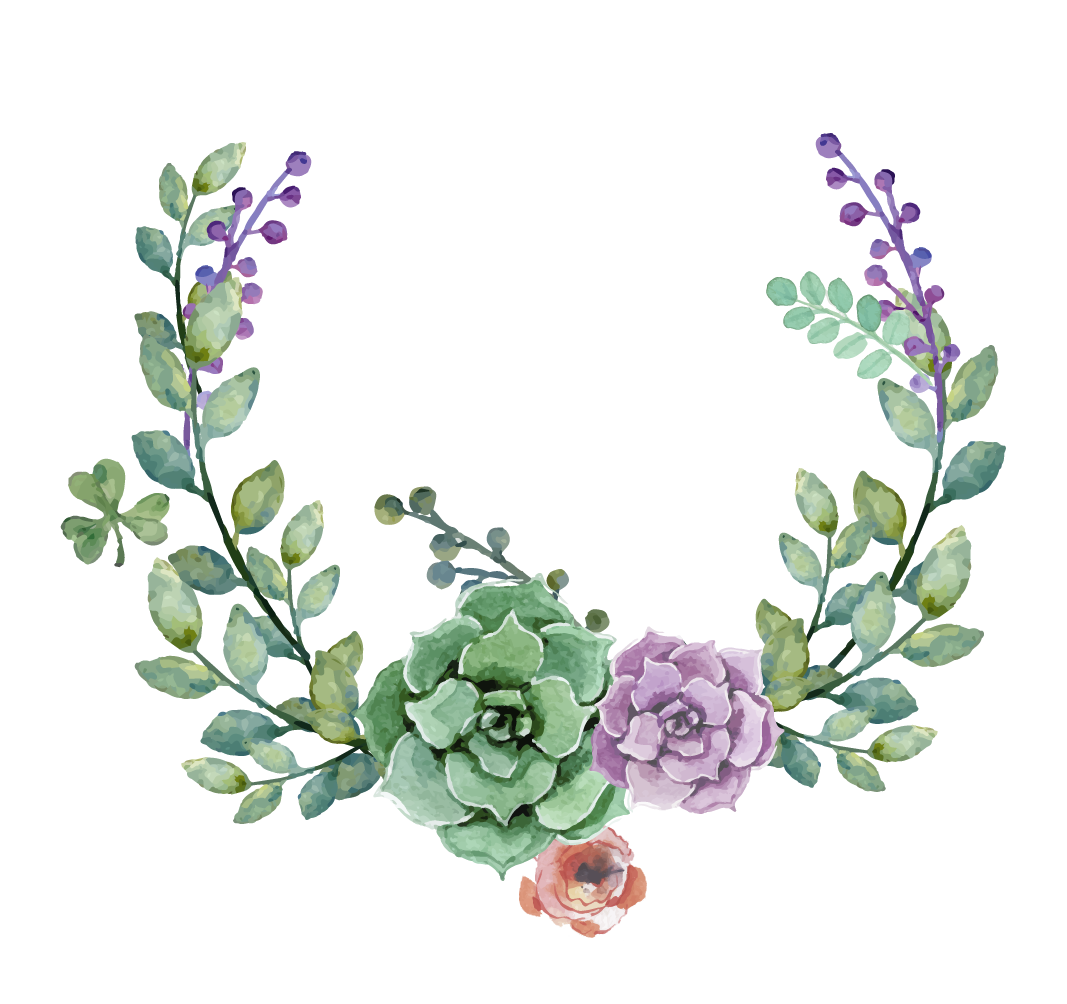 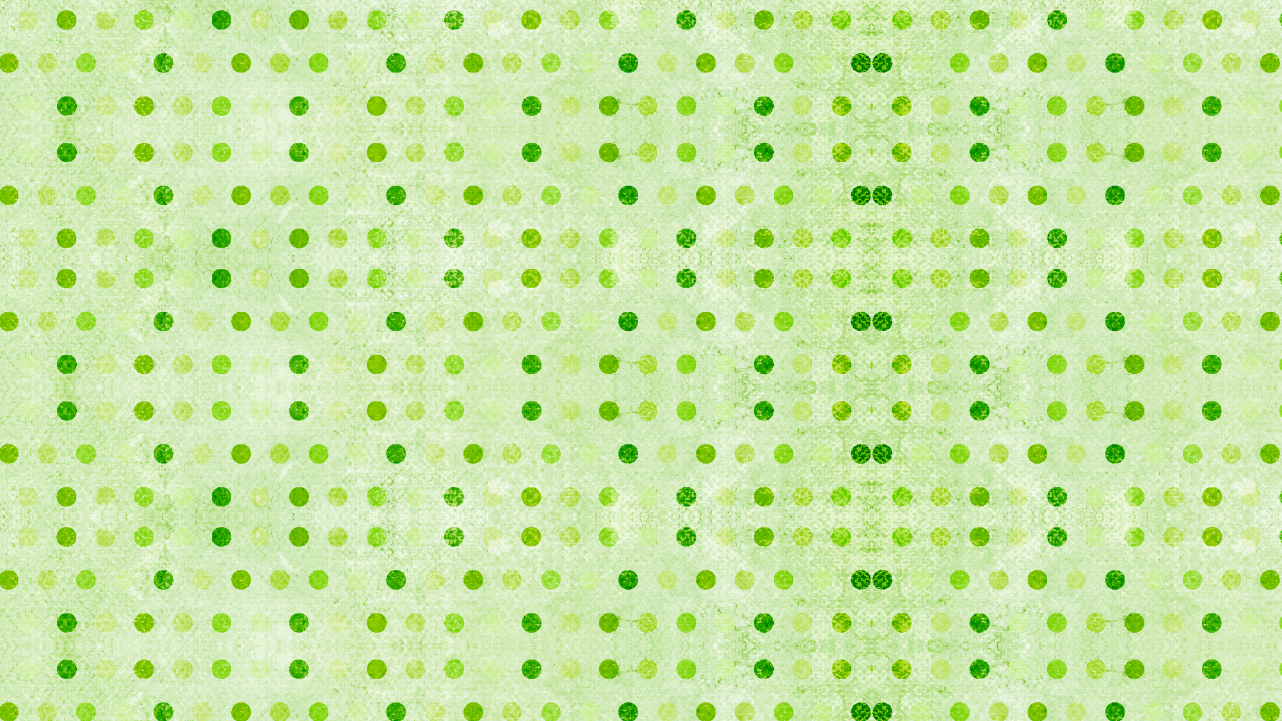 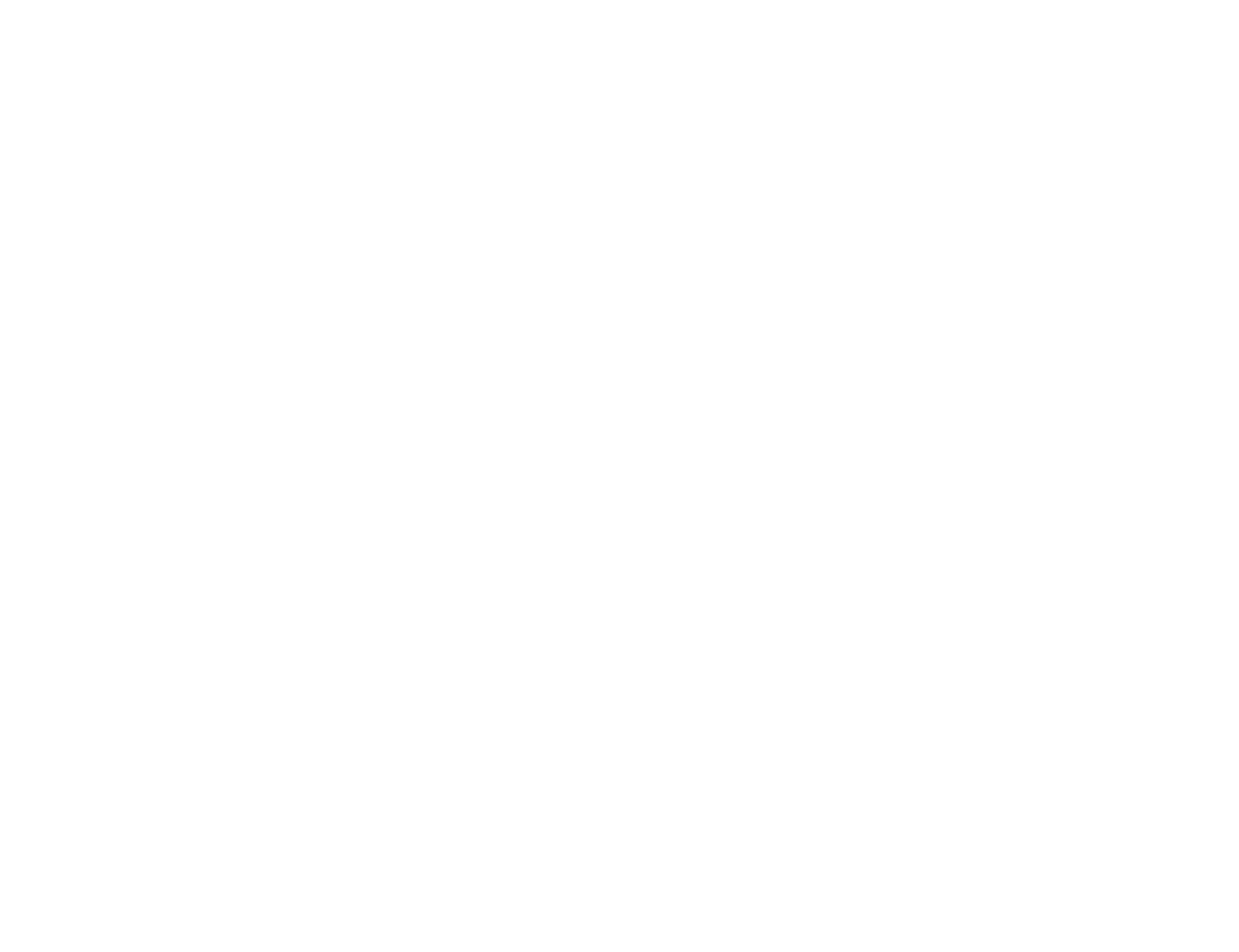 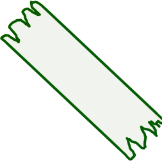 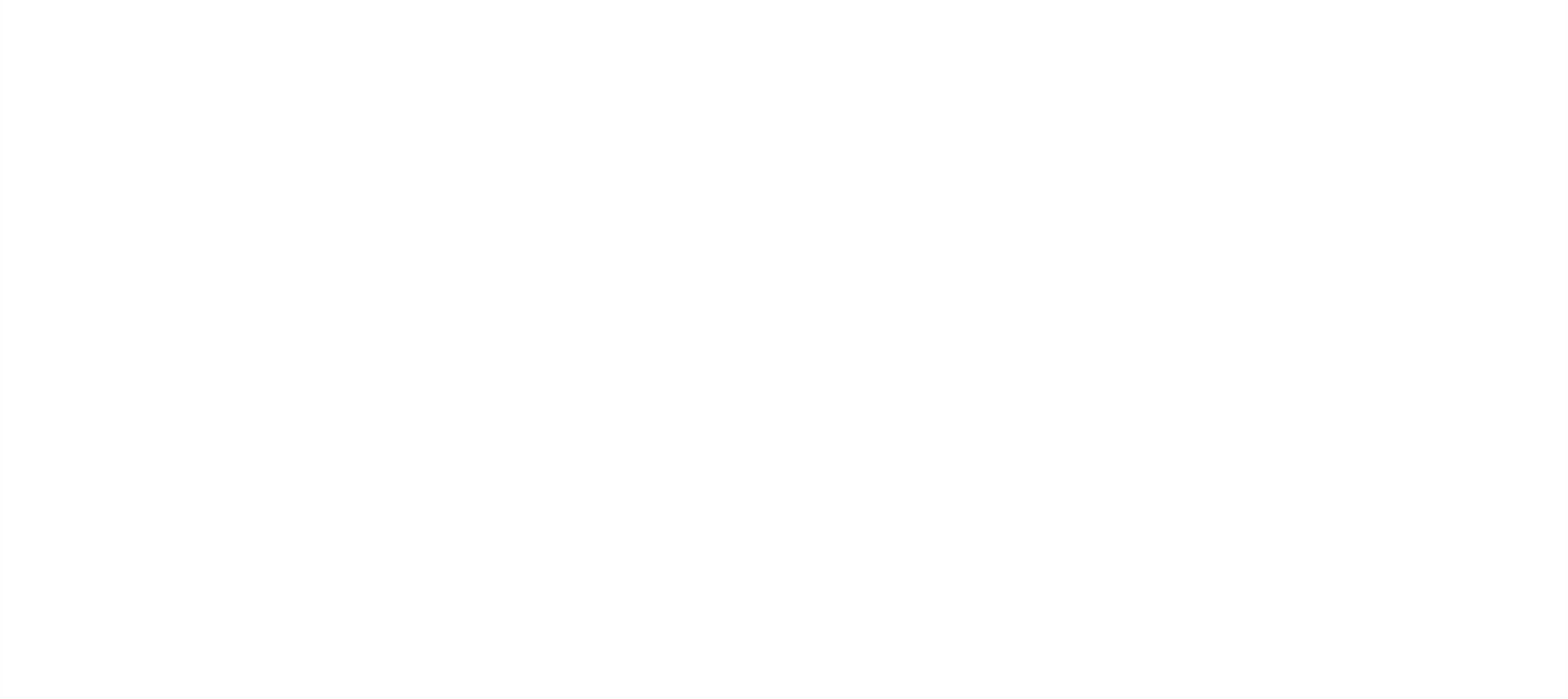 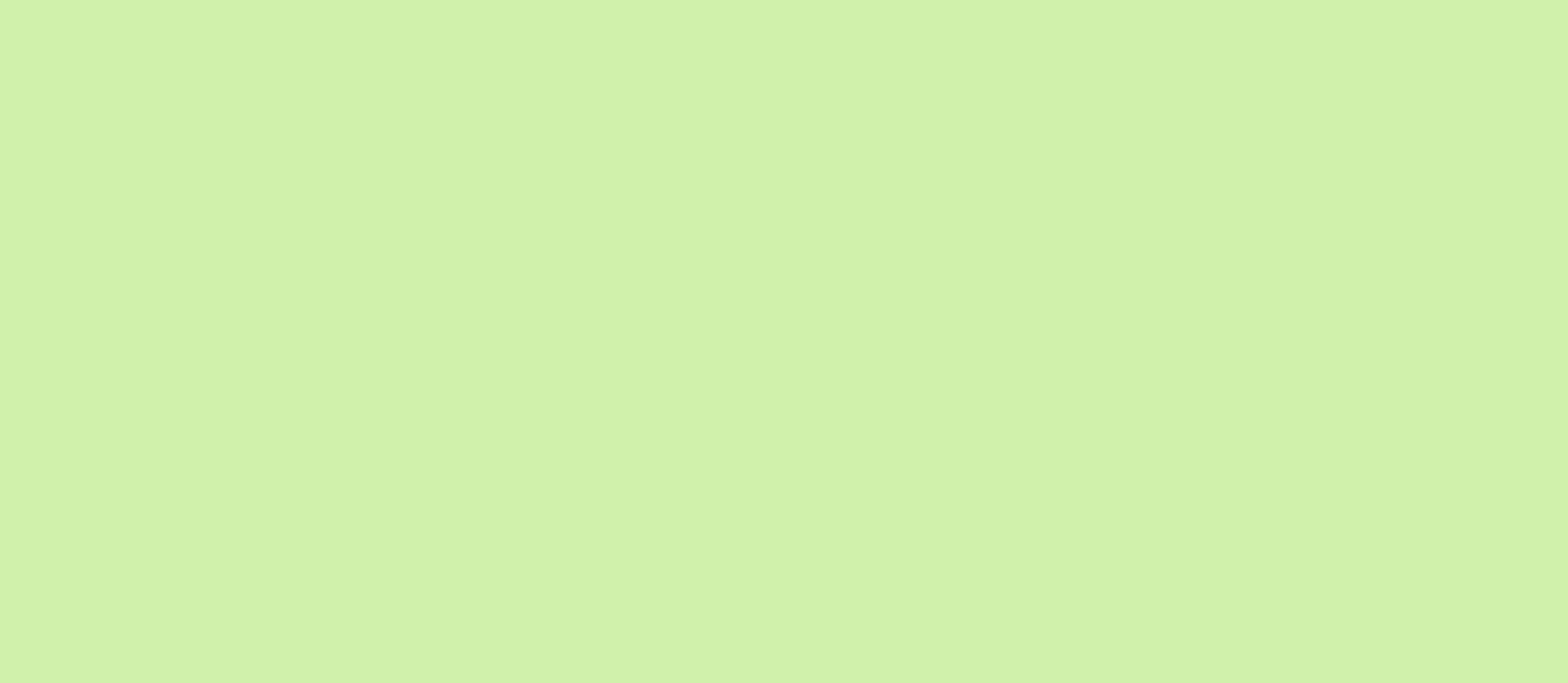 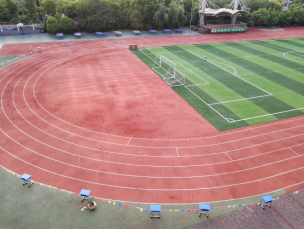 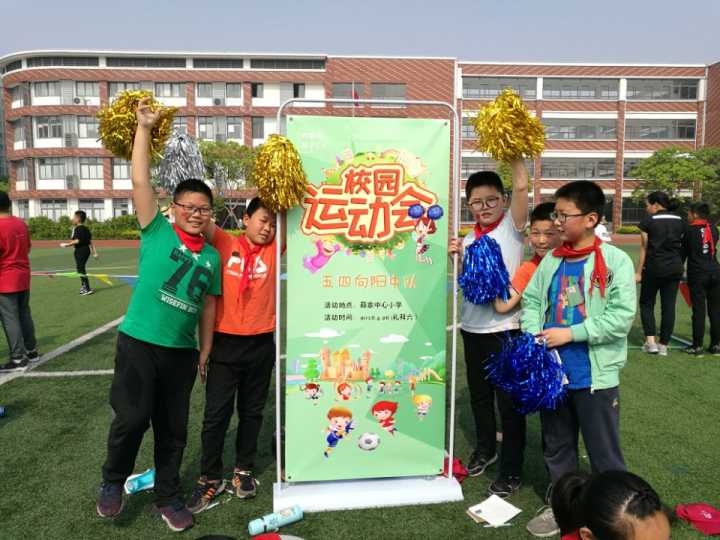 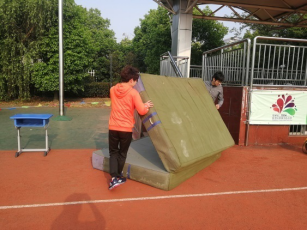 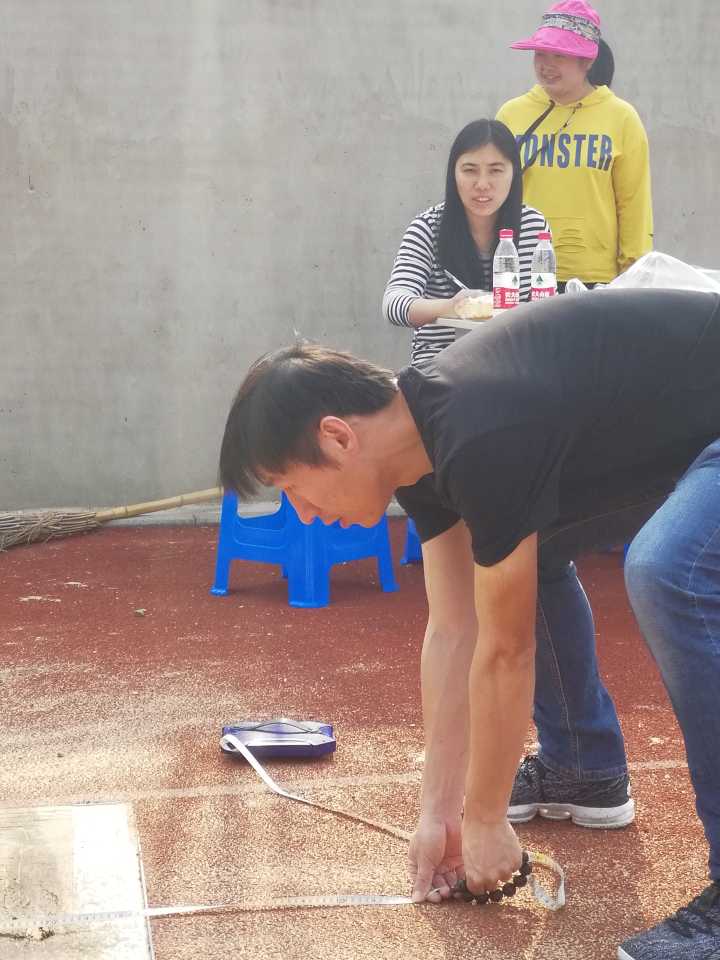 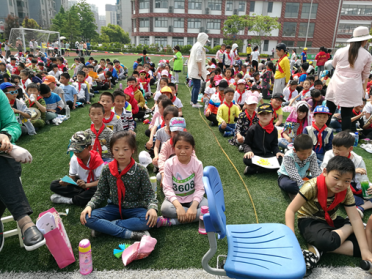 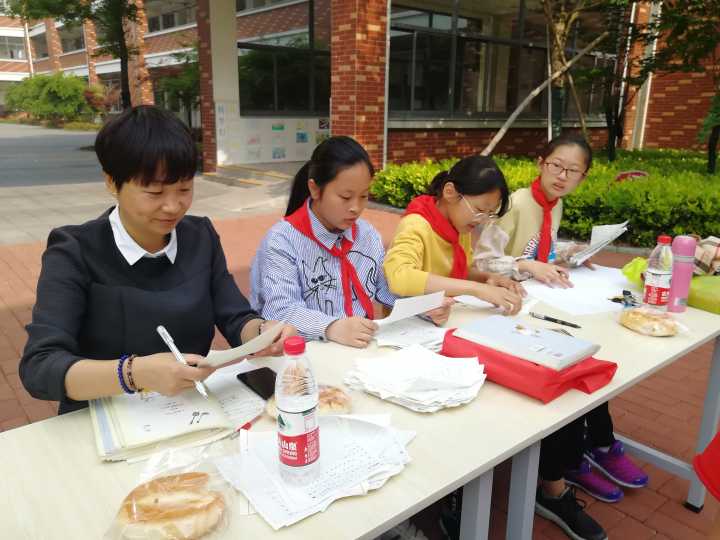 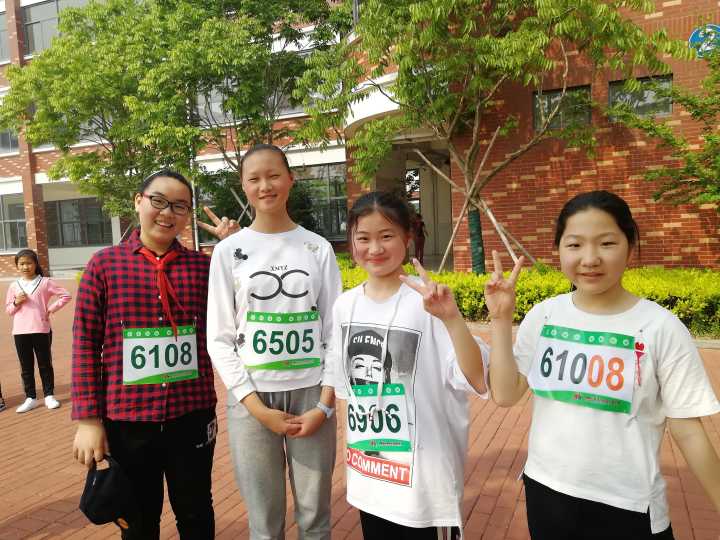 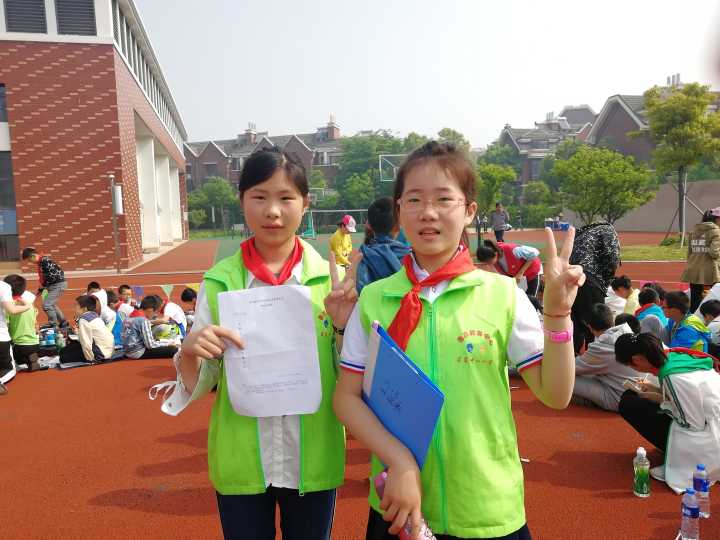 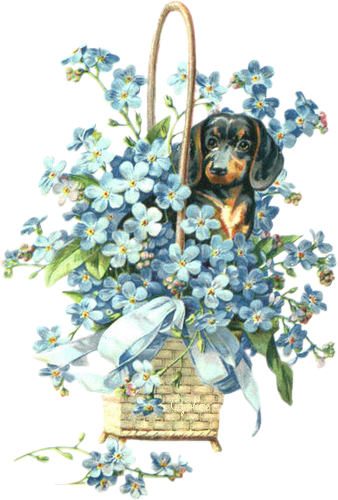 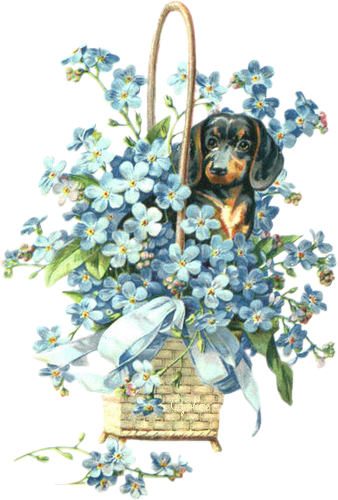 不和谐的一点点
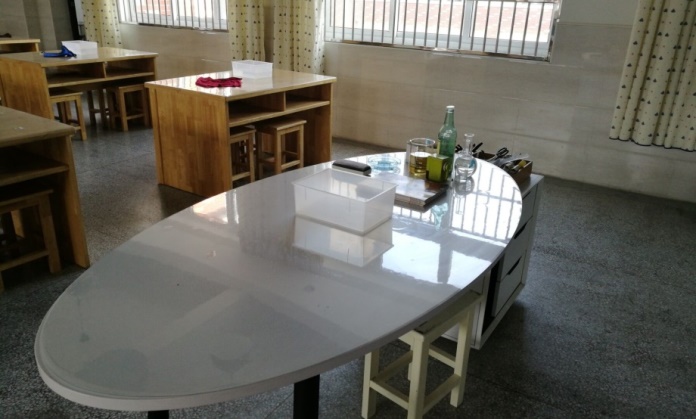 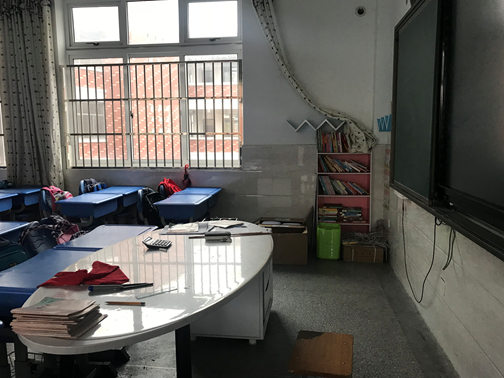 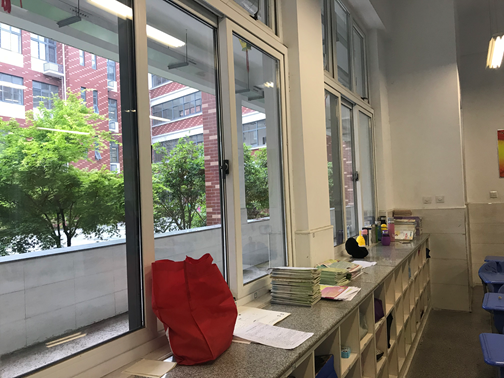 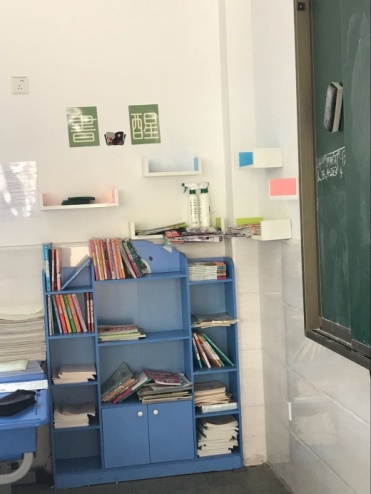 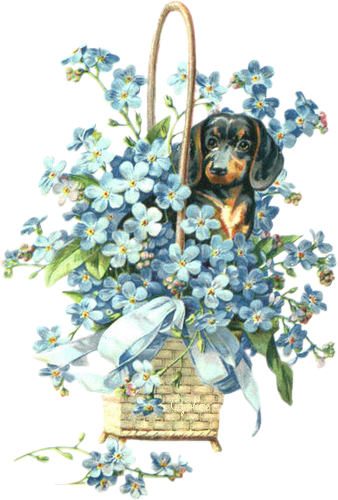 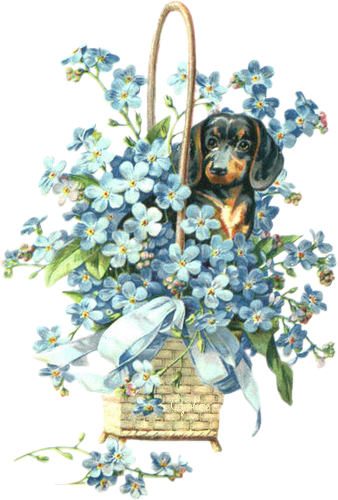 规则培养：
     重在“规”（明确的规则）
     贵在“常”“（日常、经常）
     需要久久为功（持之以恒）。
02
诚心育善真
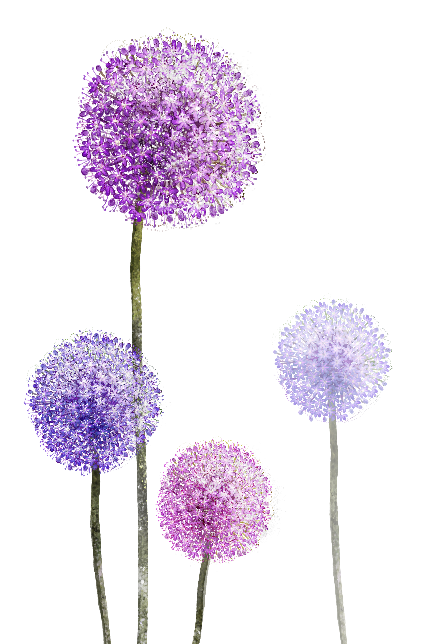 升旗仪式
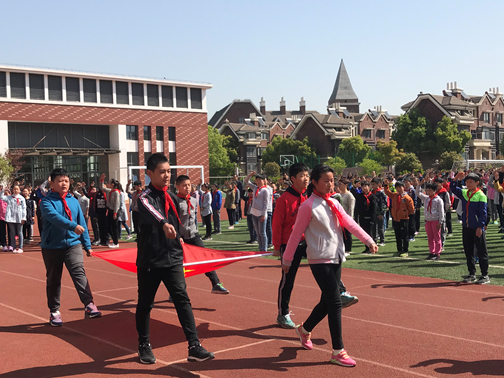 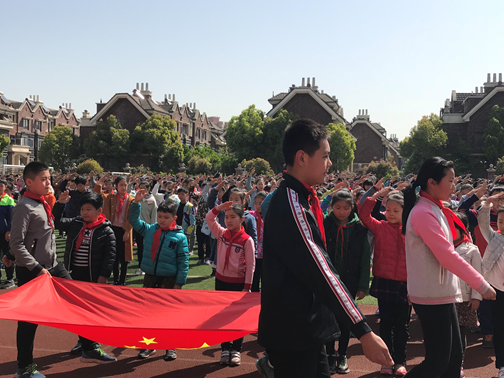 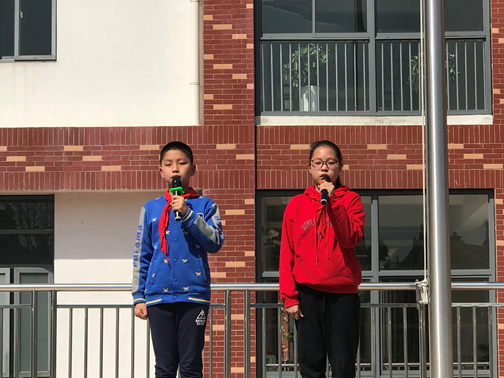 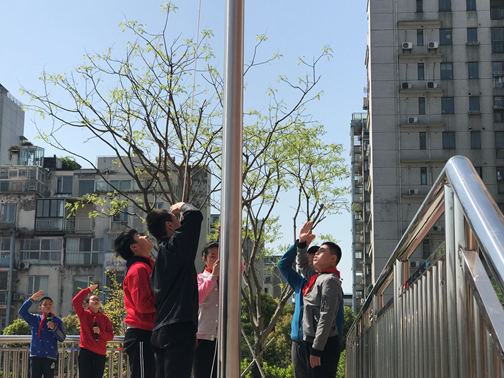 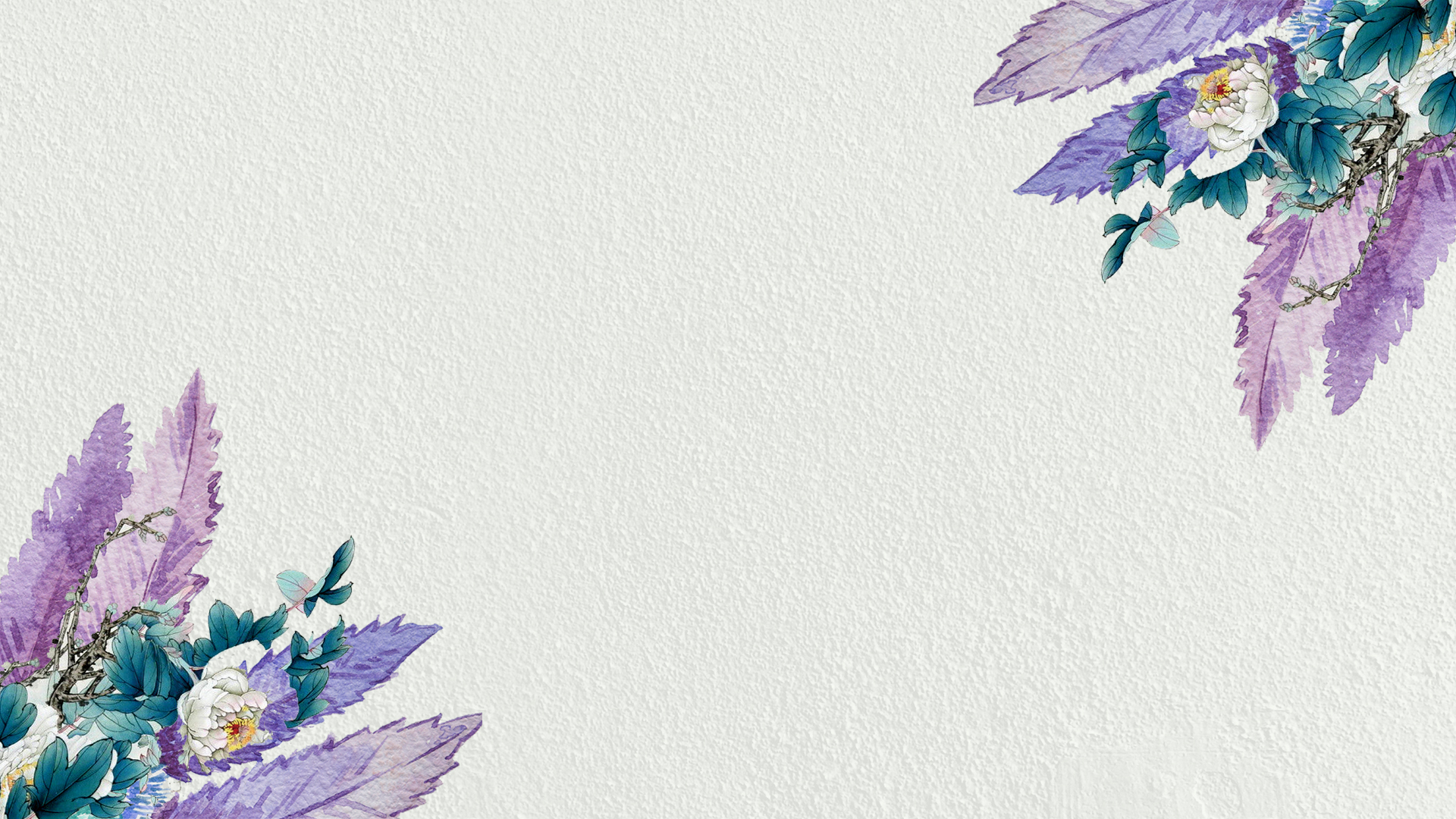 上课是一种仪式，它与节目的仪式，与开会的仪式，与大典的仪式一样，价值意义都是同等重要的。
                      ------成尚荣
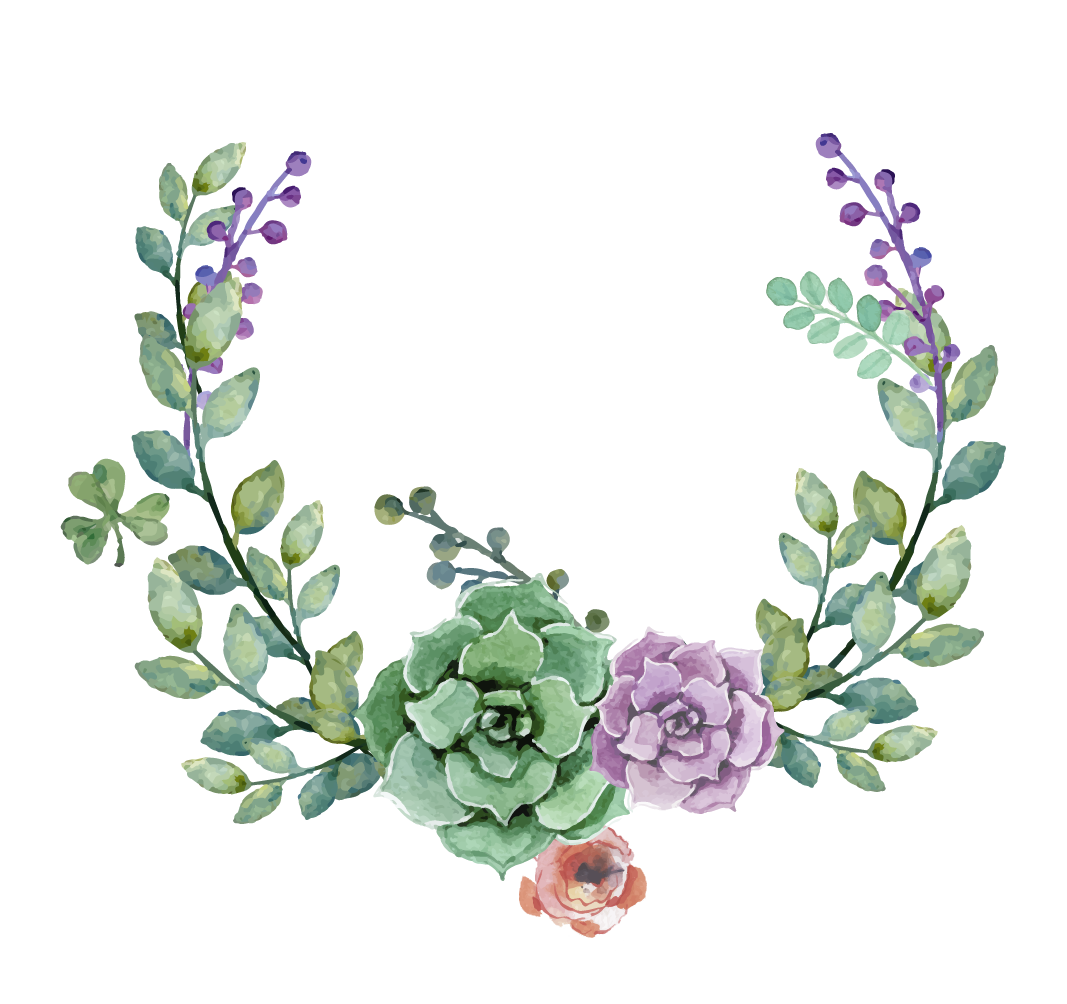 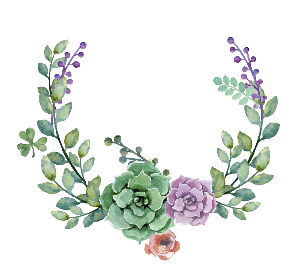 01
手写备课，字字句句皆是诚。
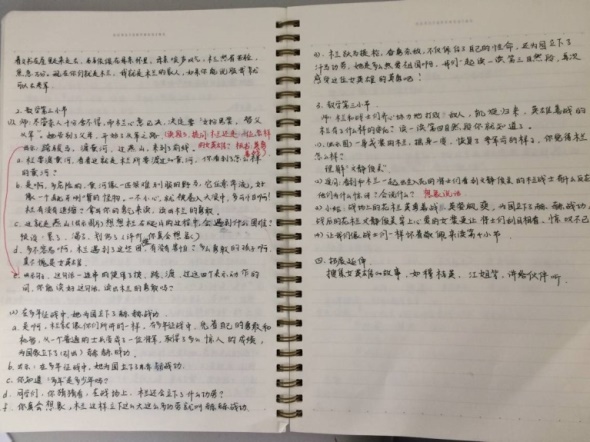 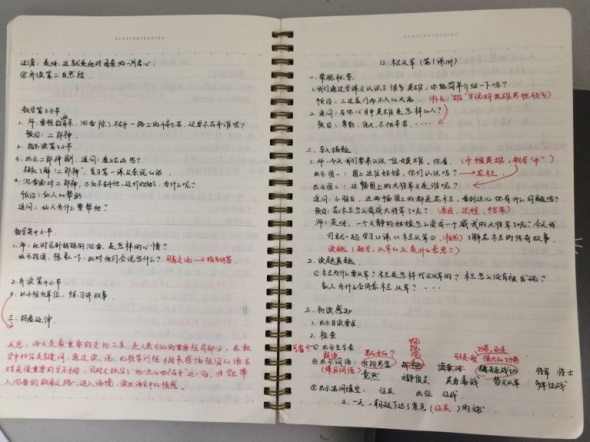 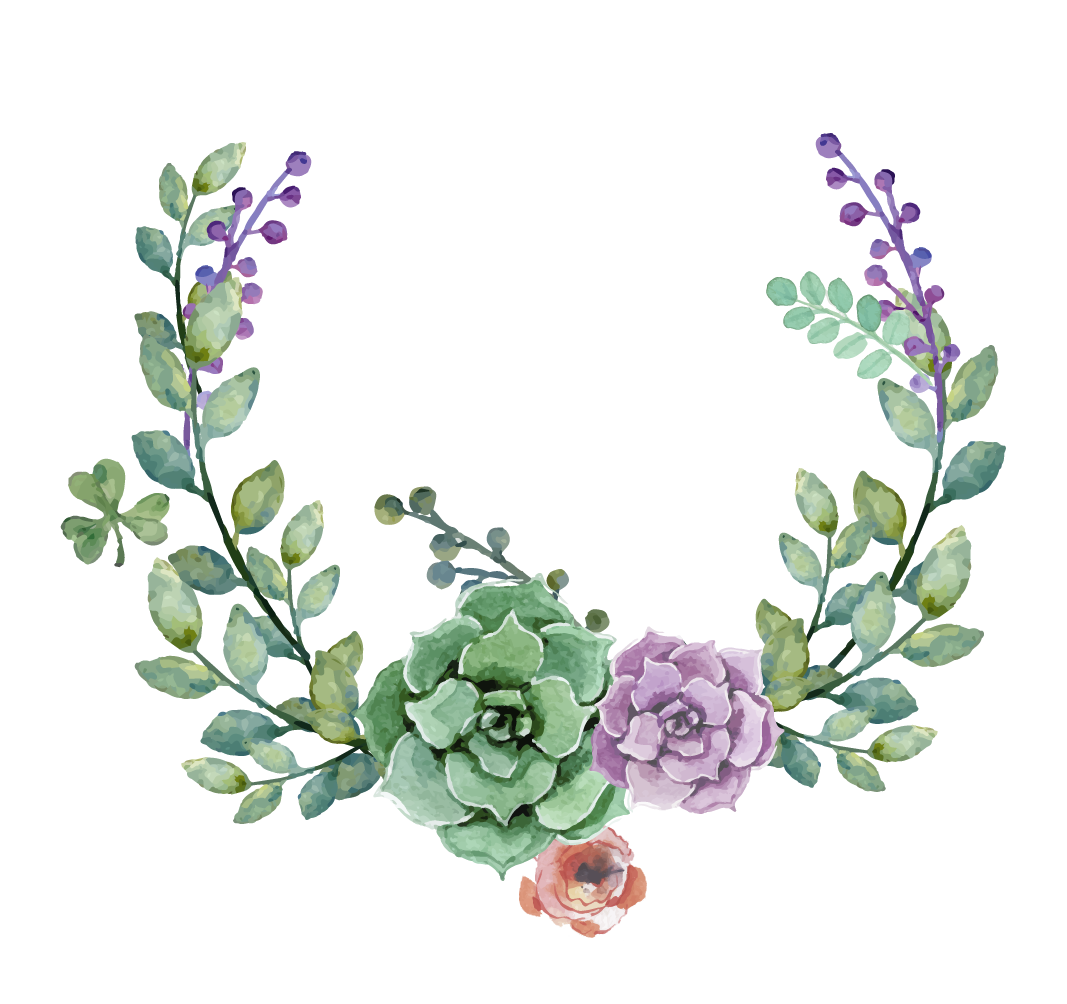 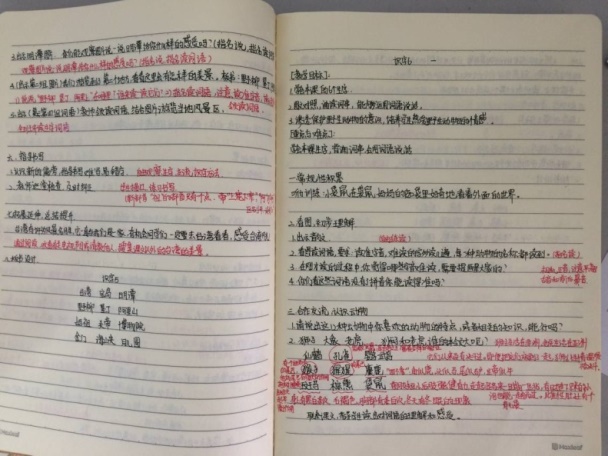 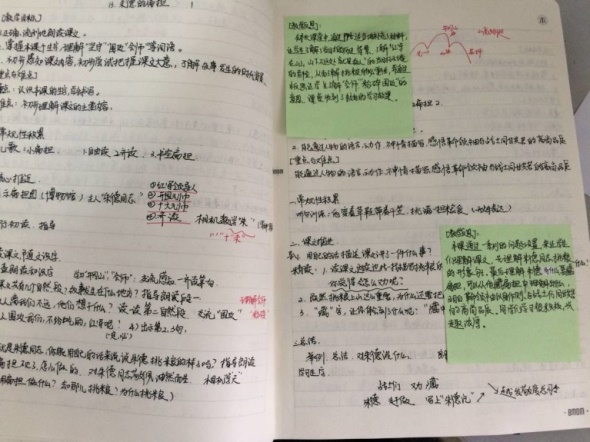 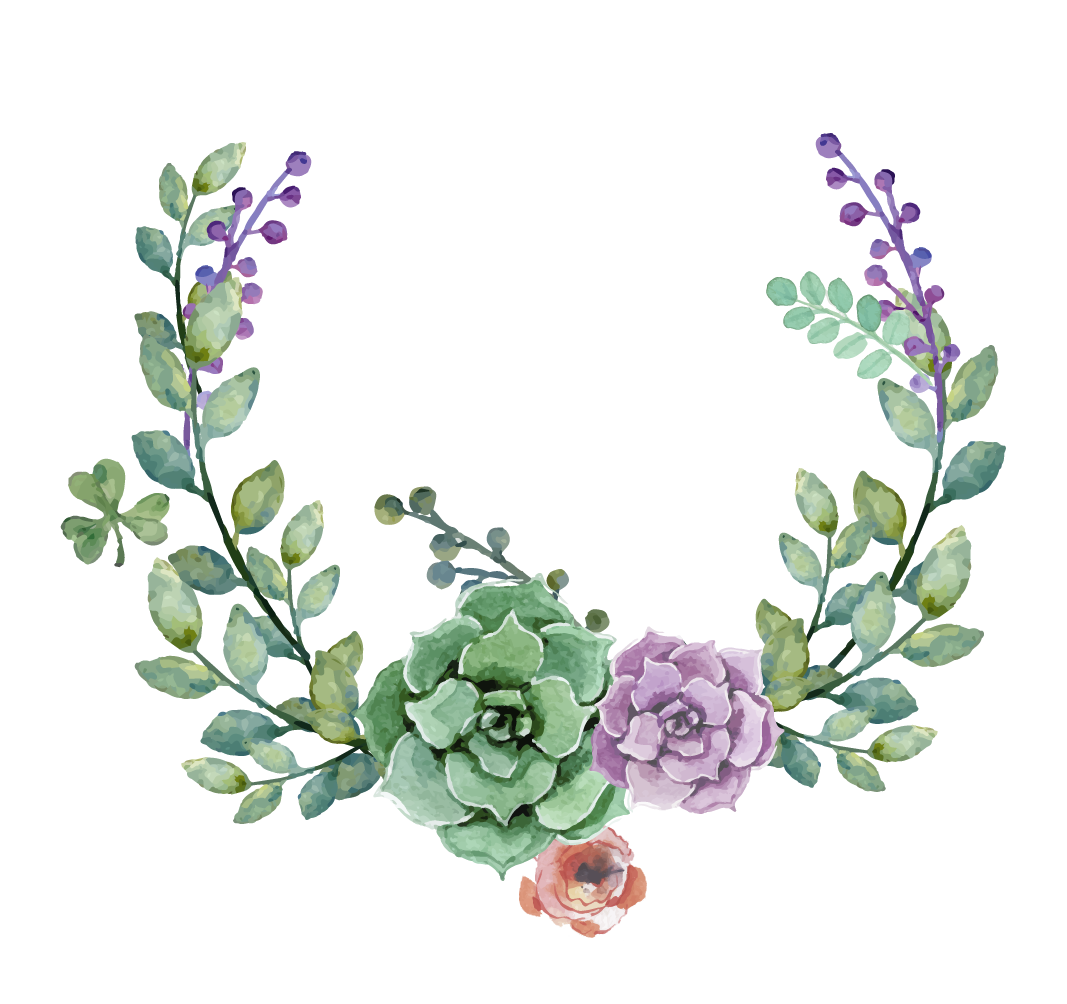 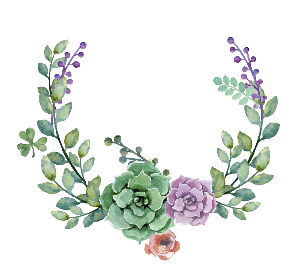 02
认真融入，一言一行皆是诚。
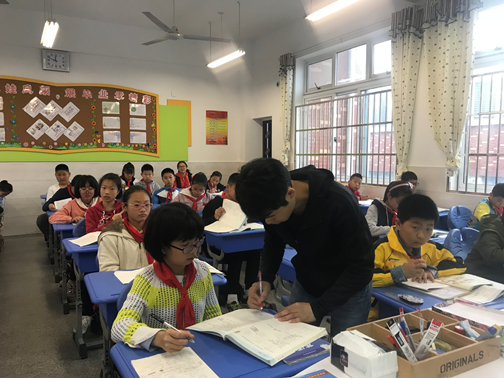 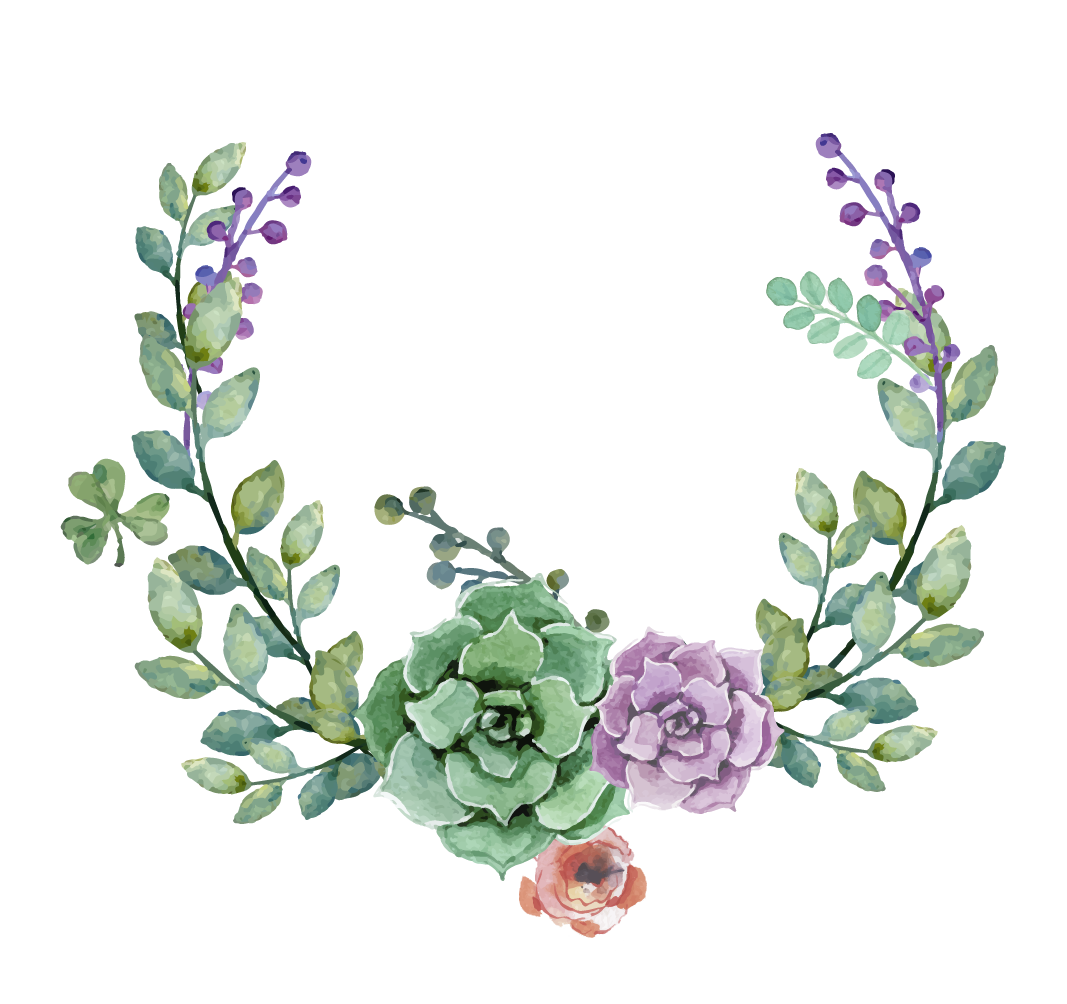 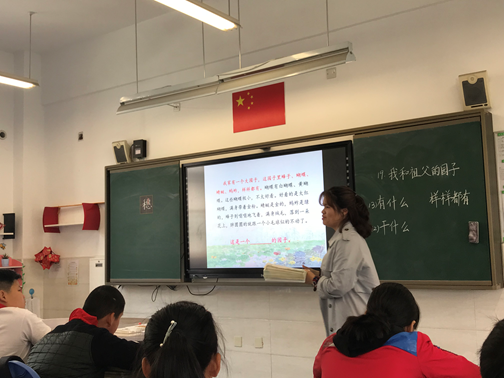 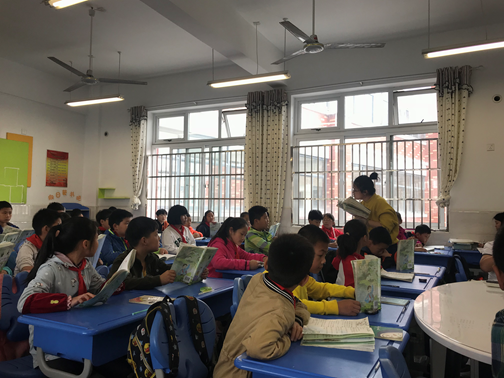 替代学生思维的语言少讲，重复学生发言的语言少讲，与教学内容语言无关的语言少讲。
    提升学生思维的语言及时讲,促进学生养成习惯的语言要适时讲，帮助学生建构方法的语言要清楚讲……当然鼓励学生的语言要多多讲。
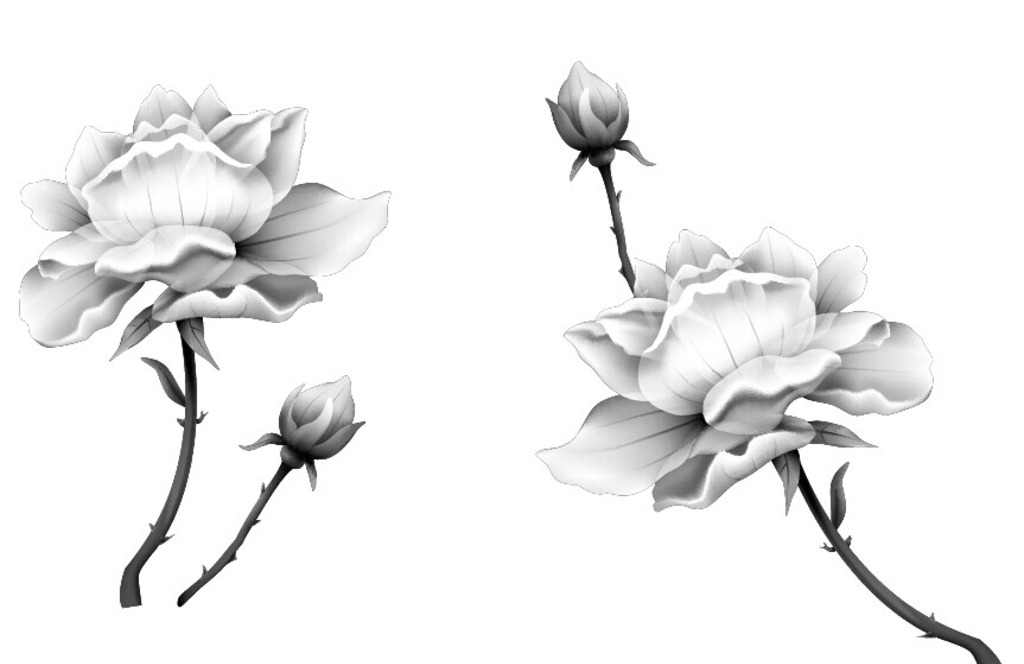 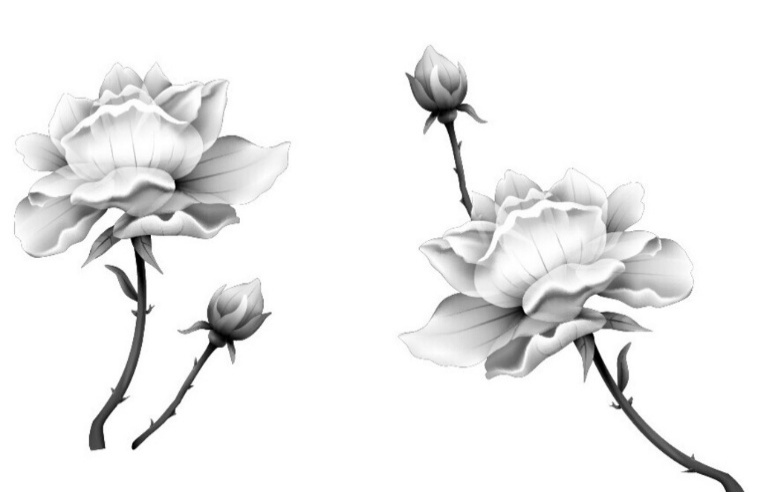 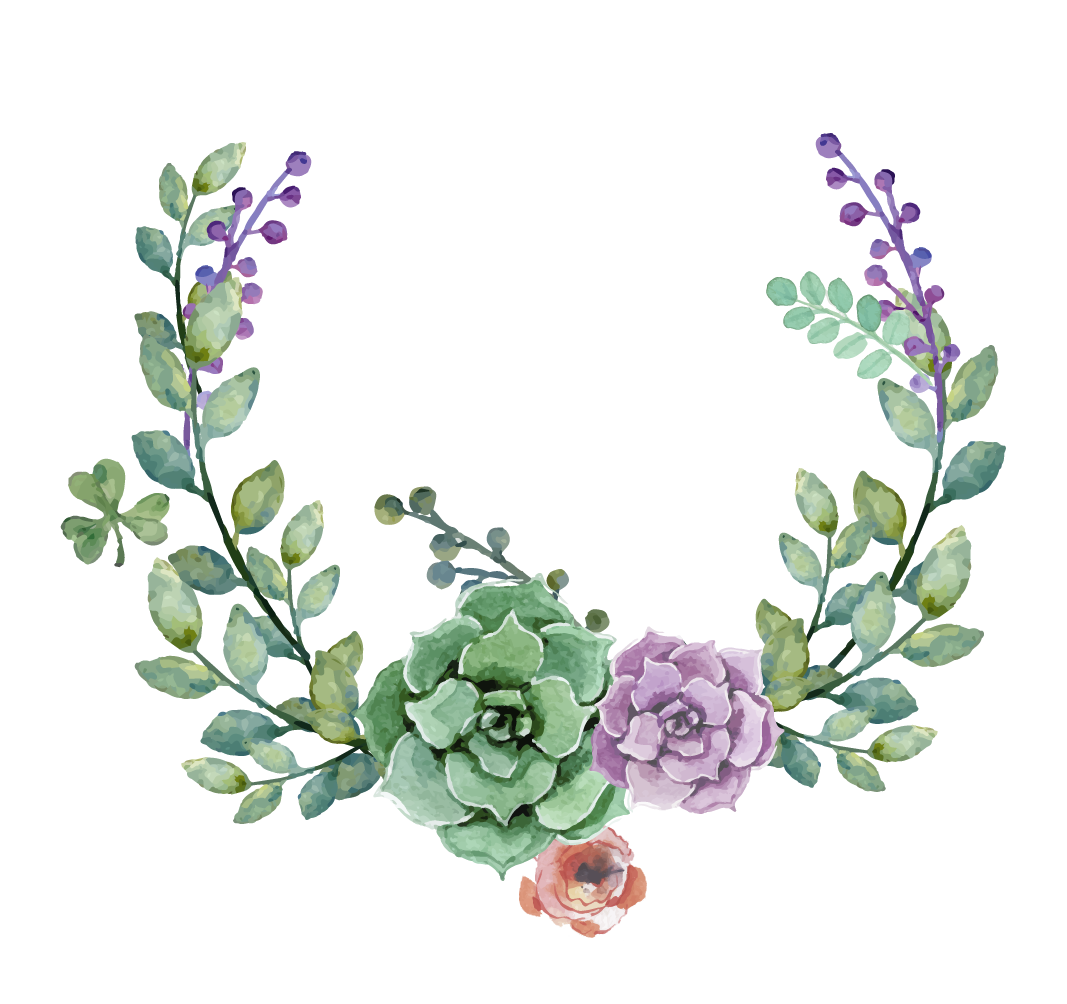 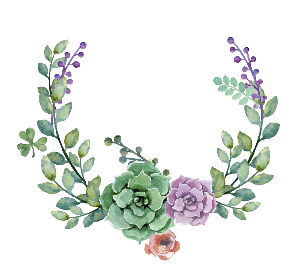 03
注重示范，一点一滴皆是诚。
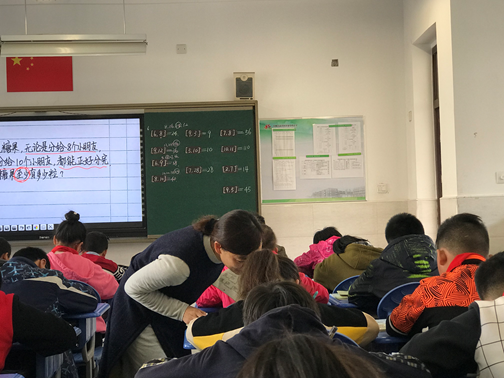 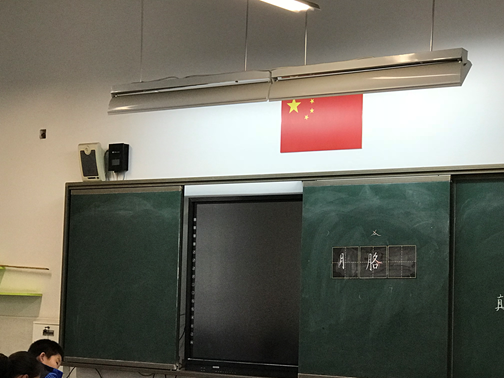 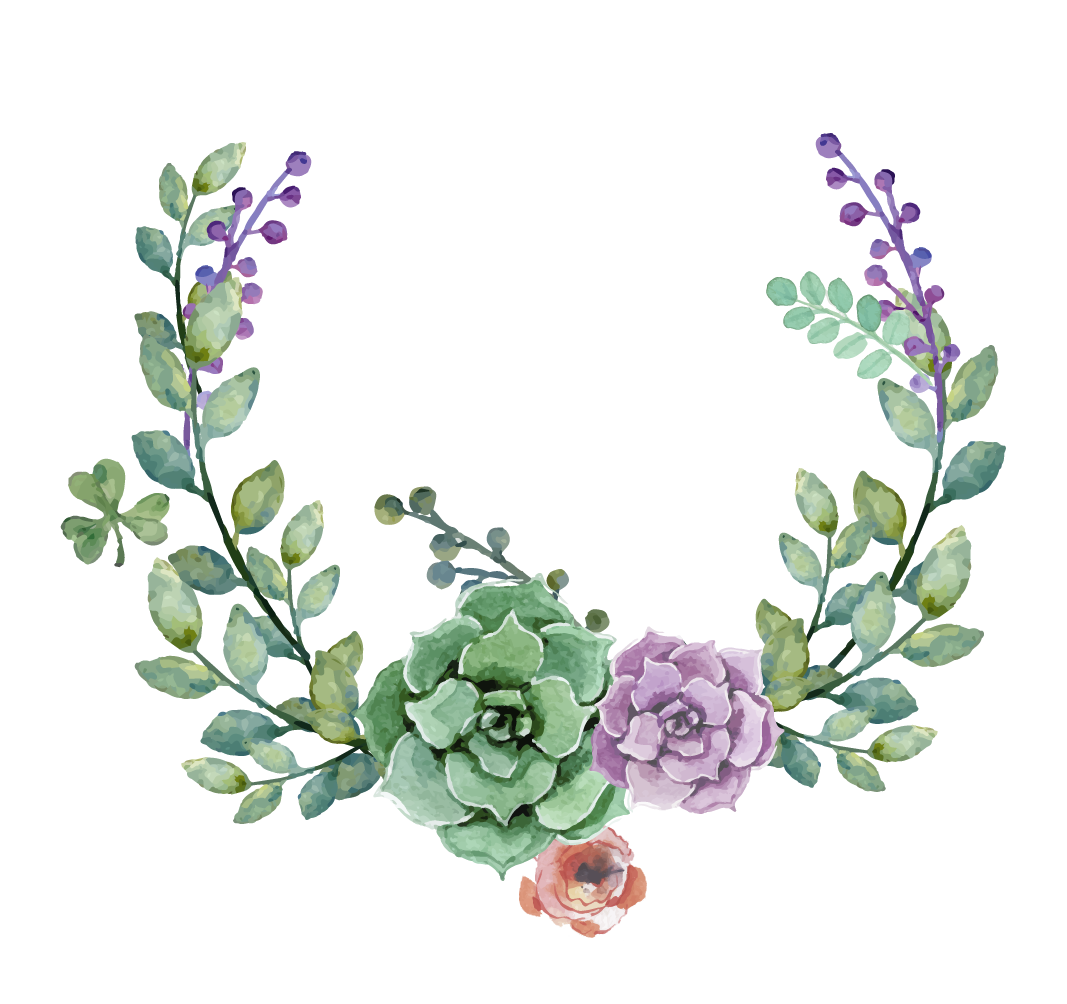 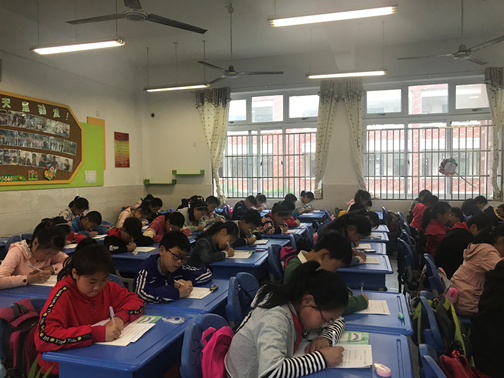 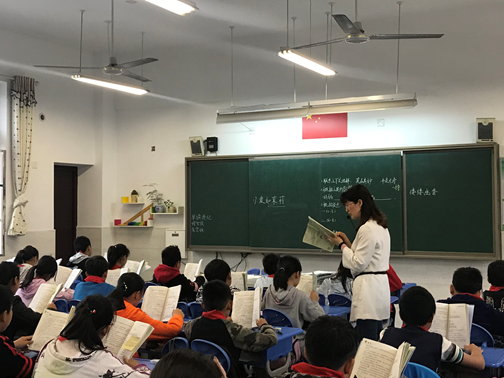 为了成就有“仪式感”的课堂，我们老师必须做到：
   守心如一（不忘初心，坚守真诚），
   守书如痴（博览群书，学思相融），
   守身如玉（独善其身，正直踏实、                          无私奉献），
   守时如钟（珍惜时间、信守承诺）。
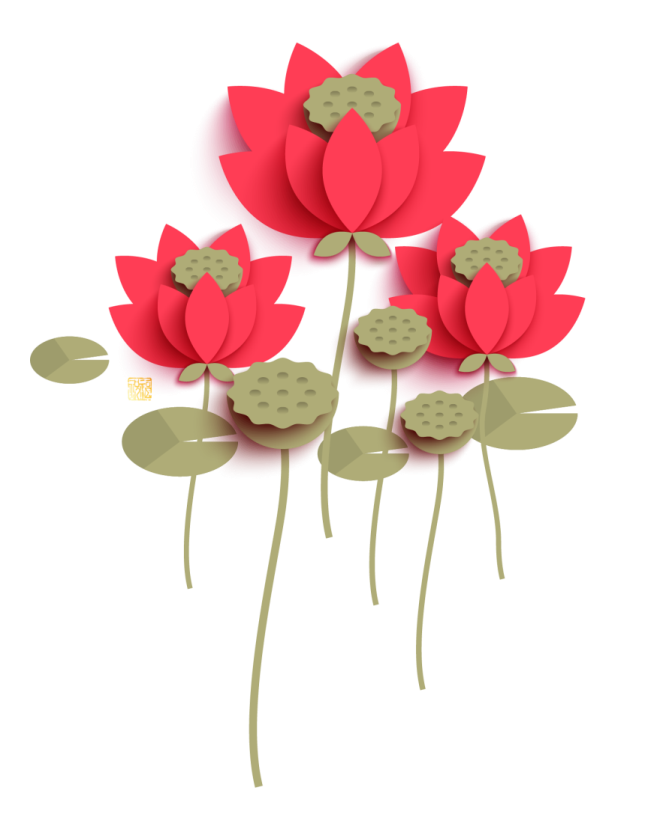 教育意味着什么？一棵树摇动另一棵树，一朵云推动另一朵云，一个灵魂唤醒另一个灵魂。
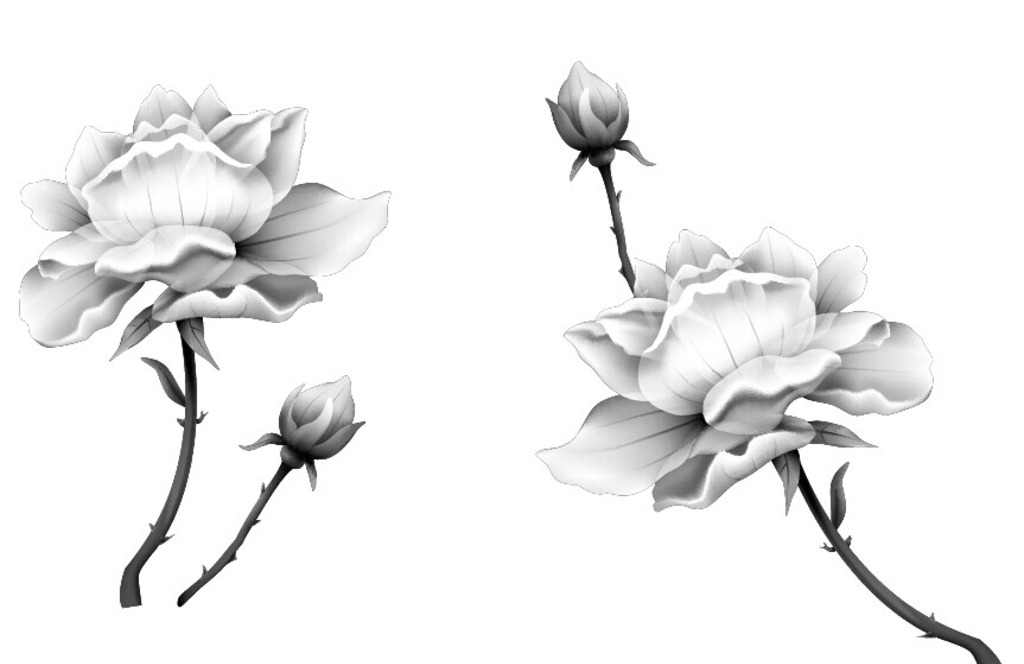 教师的幸福是什么？点燃一盏真挚的灯火，热情洋溢每一个角落。倾吐温暖的话语，幸福世界彼此拥有。
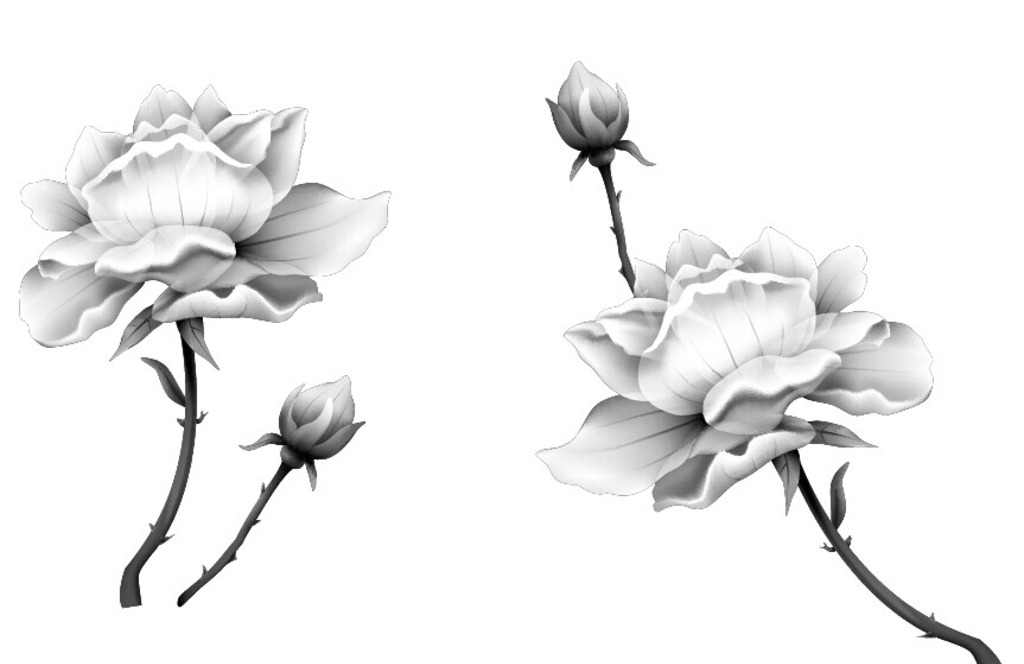 带着我们的教师情怀，做一棵大树吧，用肥硕的根吸纳，让树荫森郁，不单是为了阴蔽幼苗，更应该用自己啸风的姿态推动小树迎风吐绿。
感谢聆听！
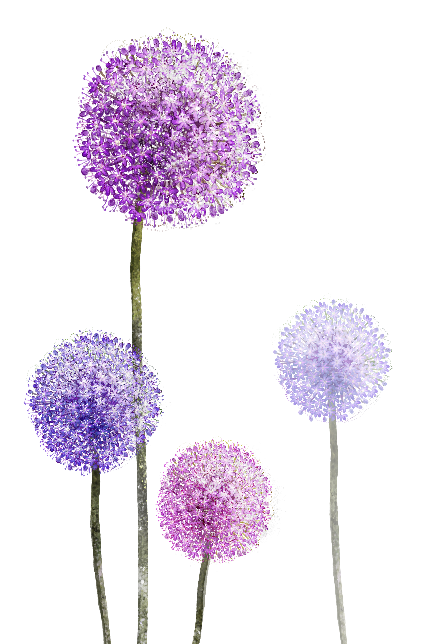